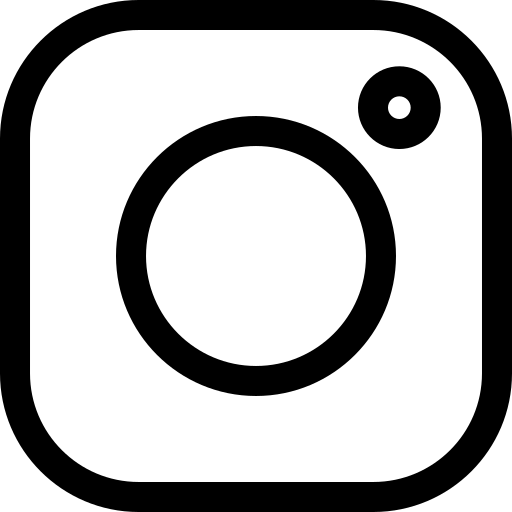 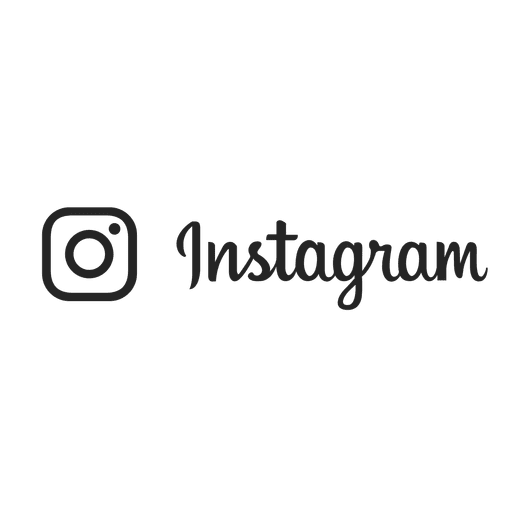 [Speaker Notes: https://www.flaticon.com/free-icon/instagram_1077042#term=instagram%20logo&page=1&position=9]
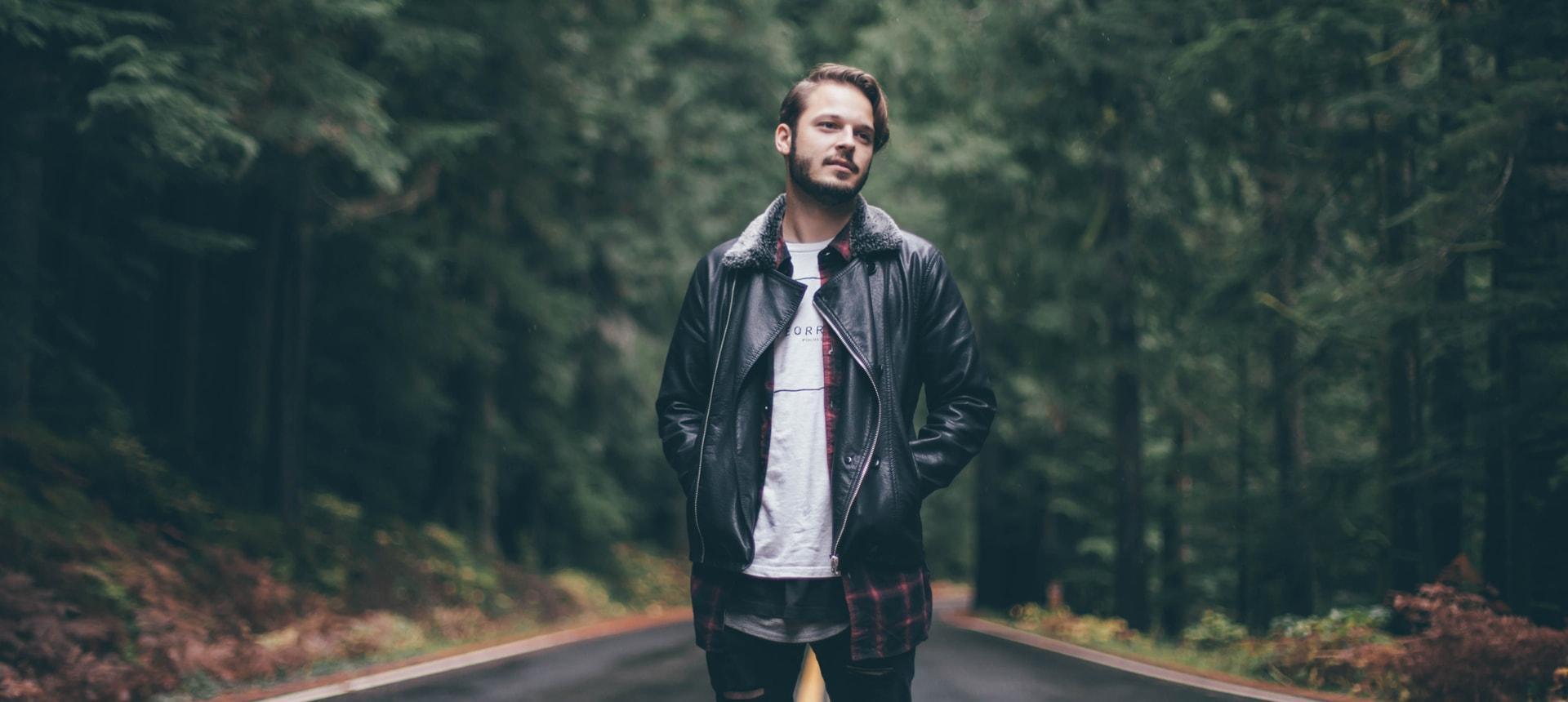 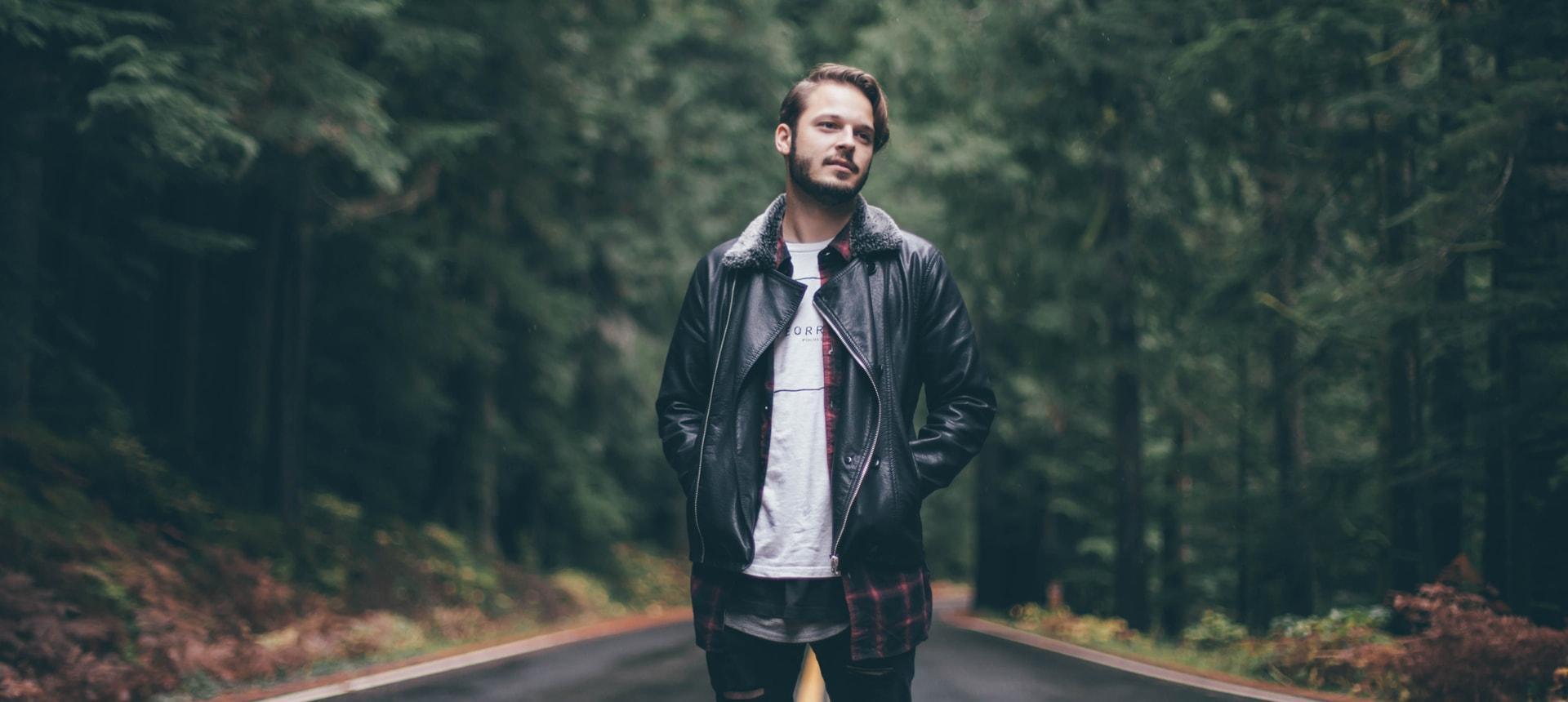 MikeCamera
Motion designer and amateur photographer
www.mikecamera.com
1804
posts
3256
followers
133
following
Follow
Following
[Speaker Notes: https://www.wynnummanlyleagues.com.au/wp-content/uploads/2016/06/Manly-Wynnum-Corporate-Business-Venue-Hire.jpg]
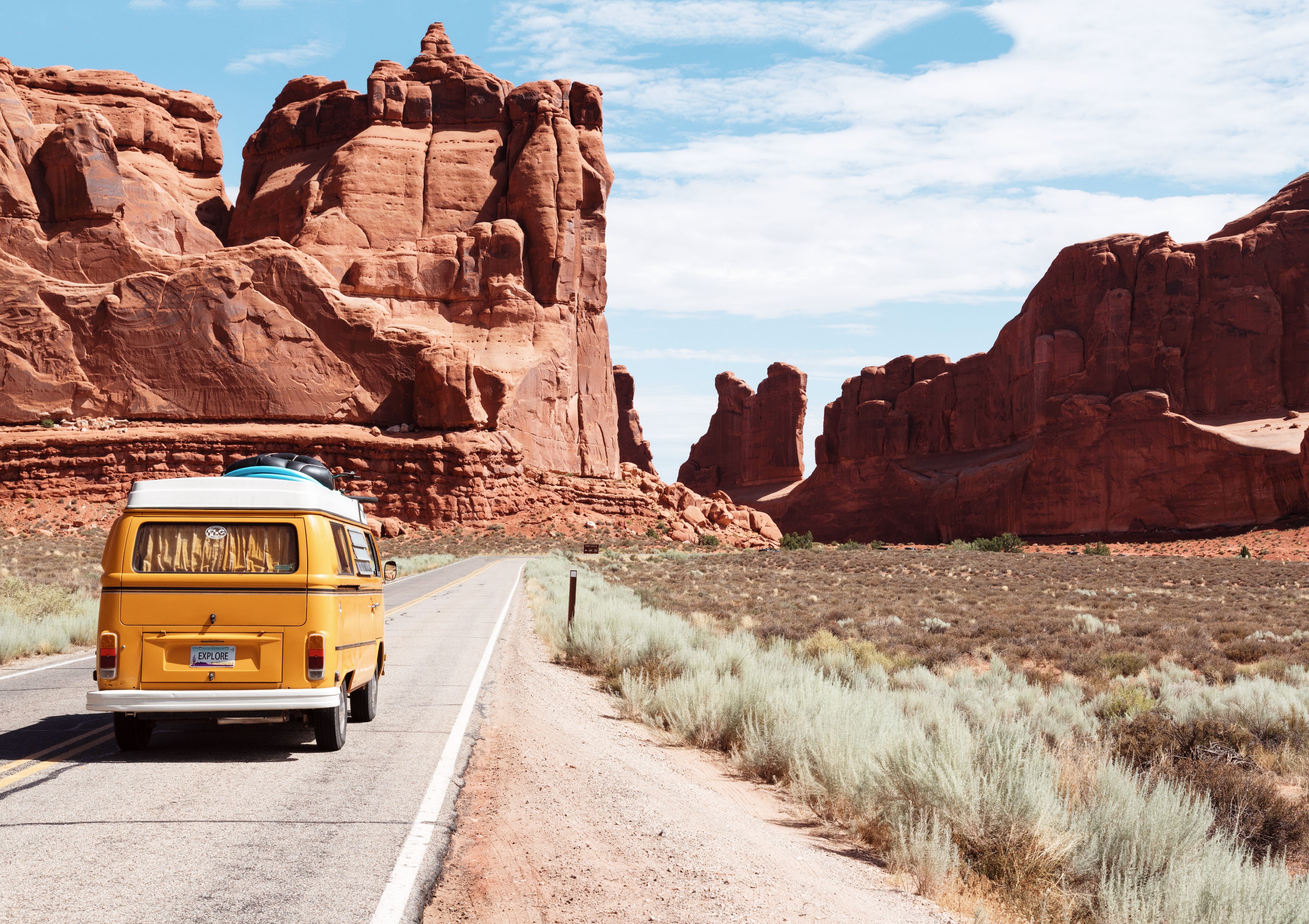 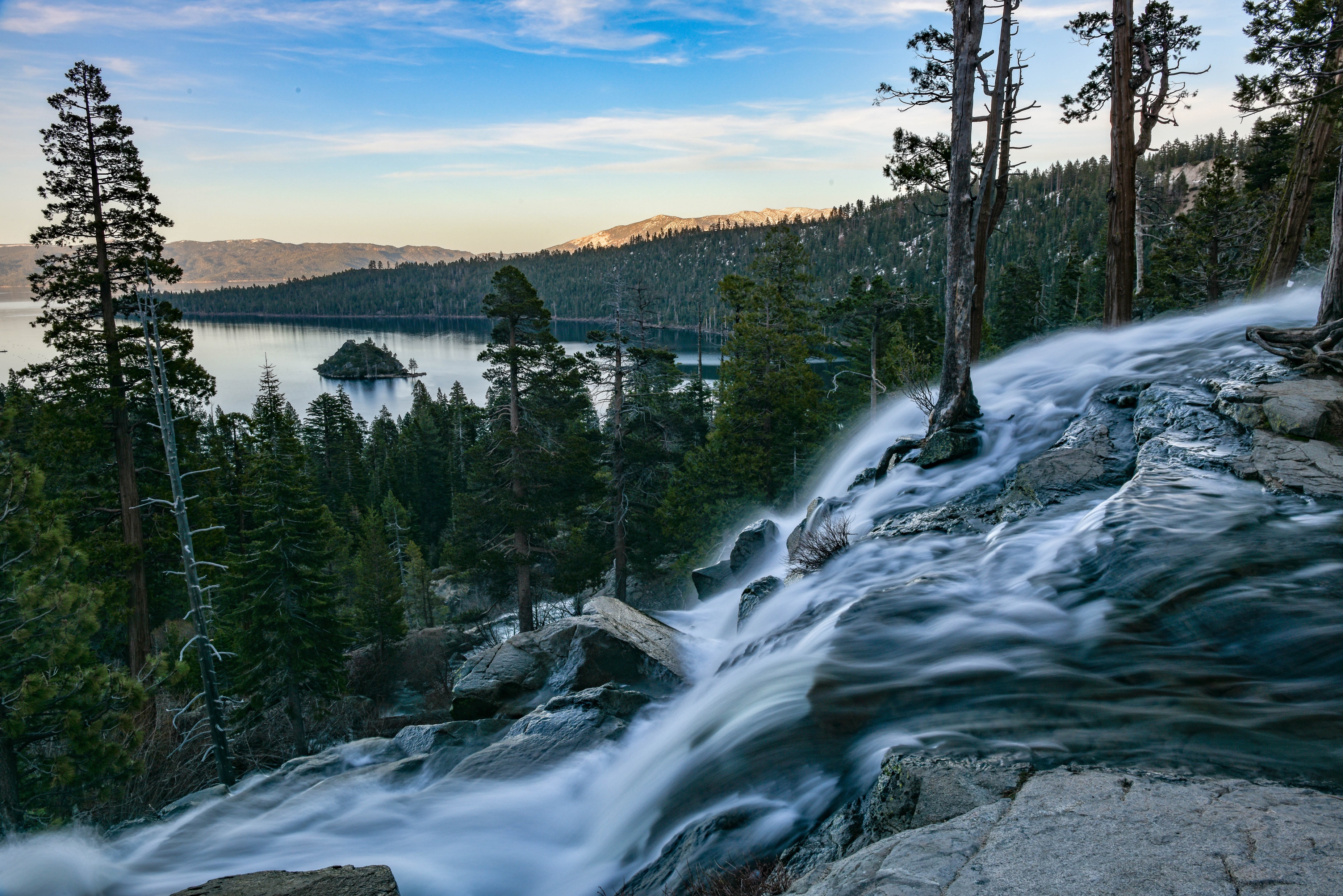 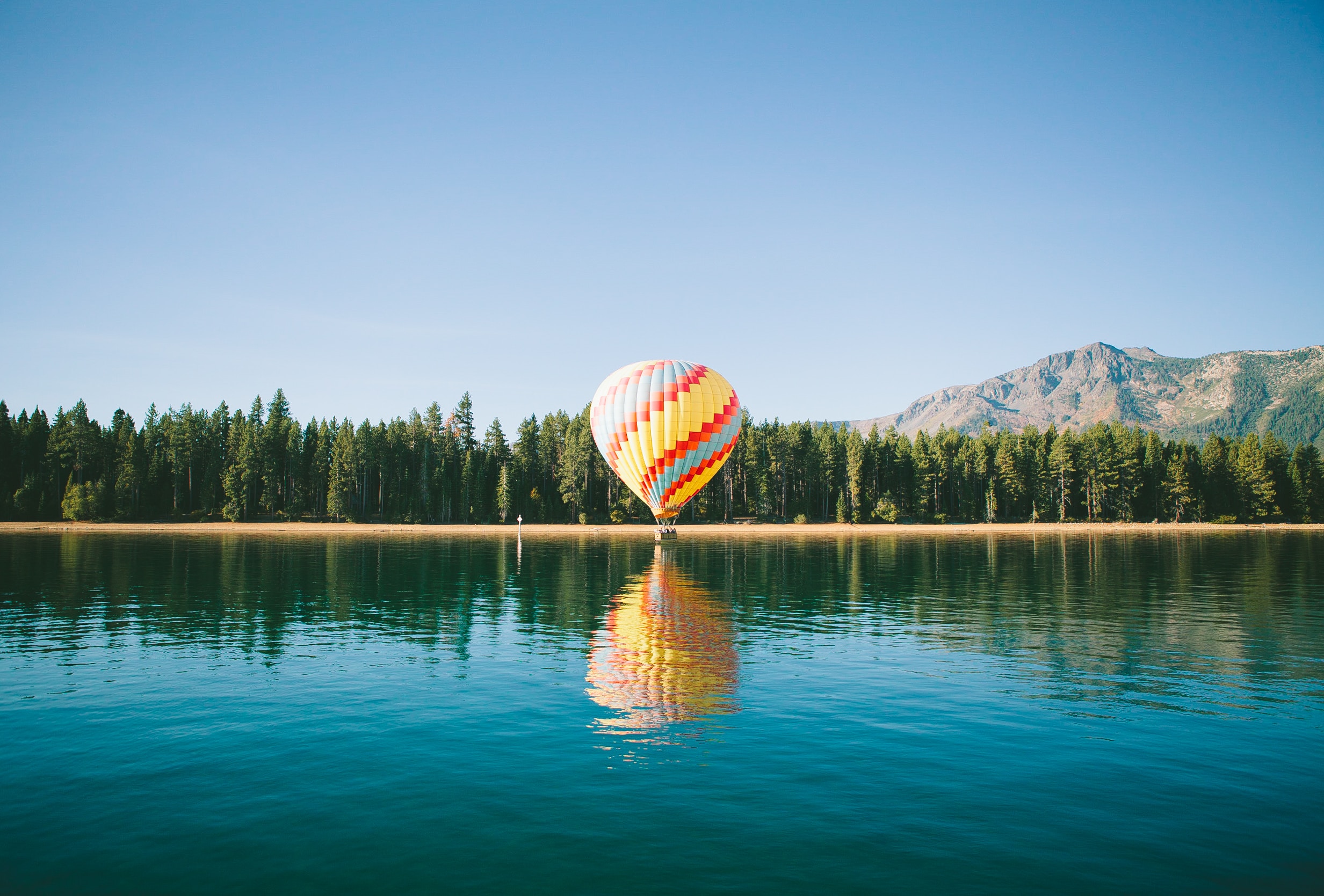 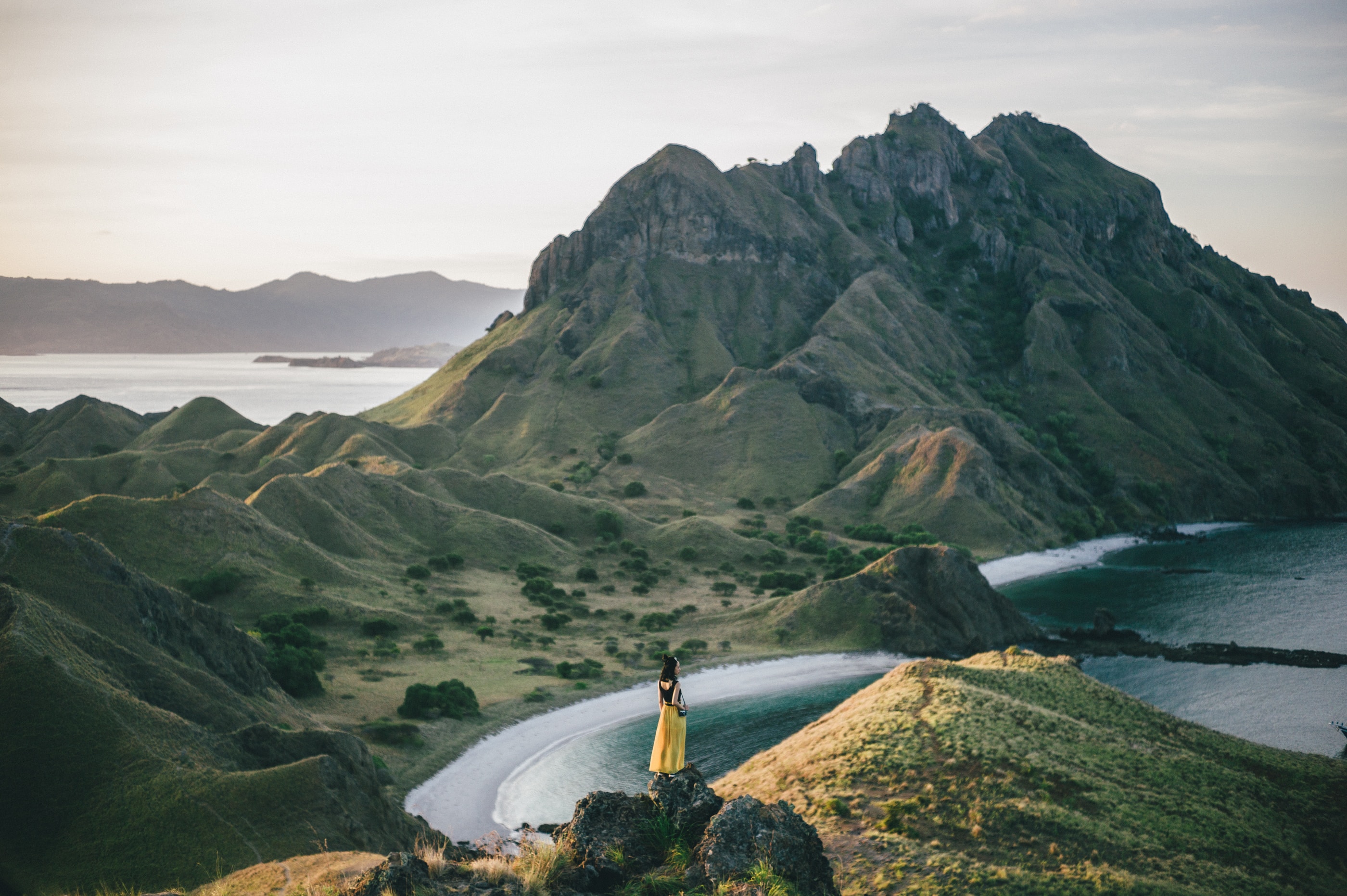 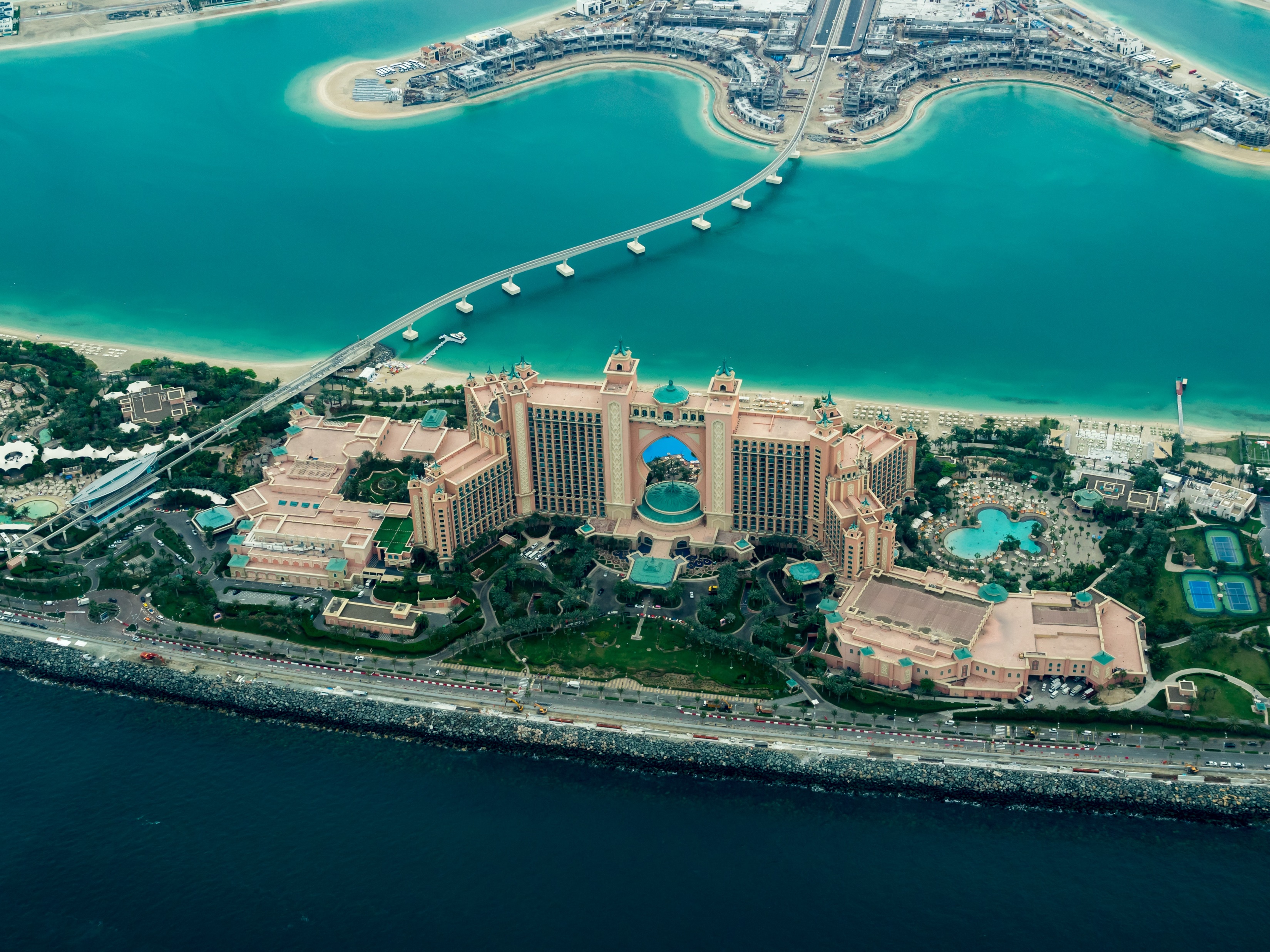 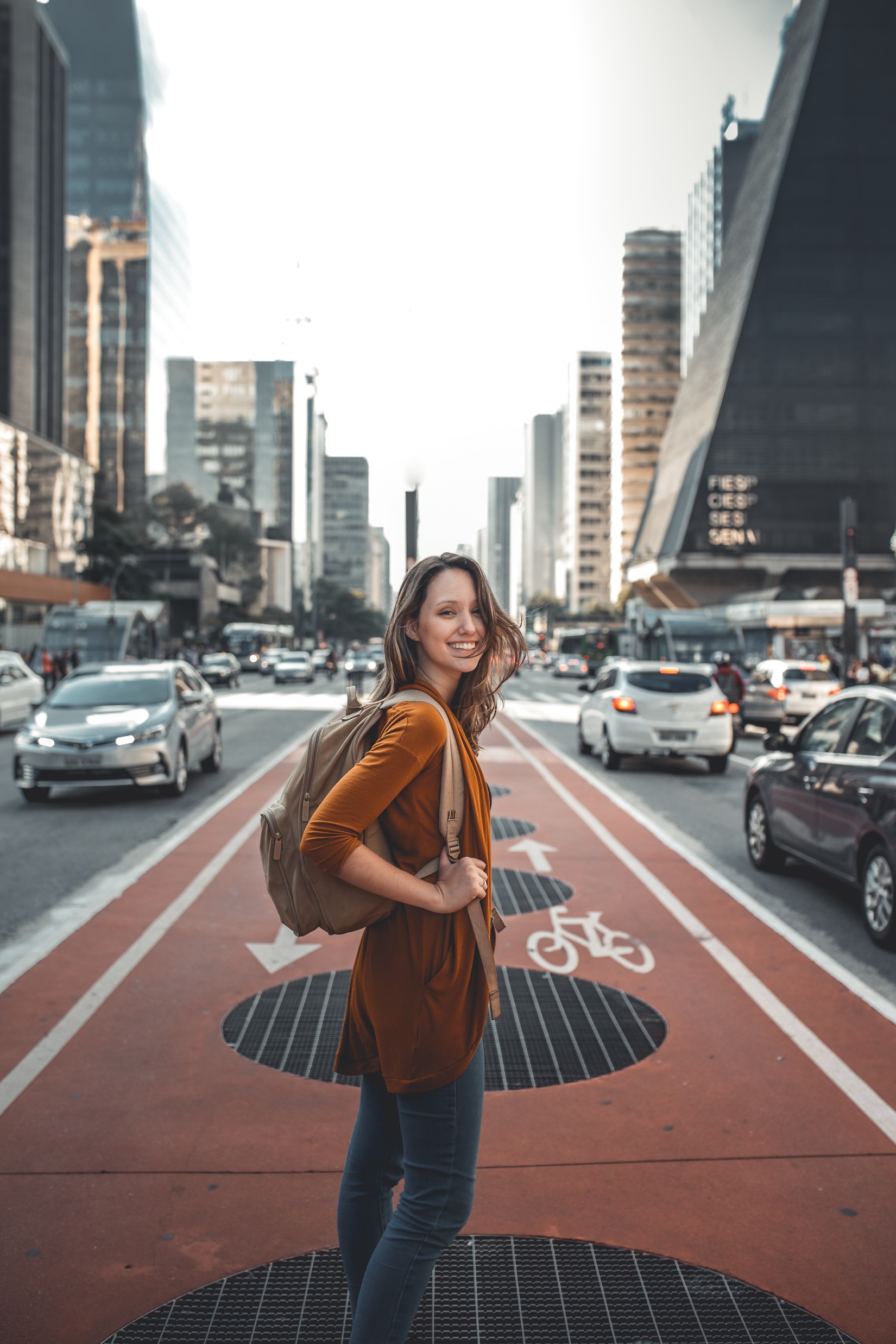 [Speaker Notes: https://unsplash.com/photos/Sq8rpq2KB7U
https://unsplash.com/photos/A5rCN8626Ck
https://unsplash.com/photos/a8YV2C3yBMk
https://unsplash.com/photos/ksM8AN3_yjU
https://unsplash.com/photos/wJ6xyh1YMxU
https://unsplash.com/photos/_dH-oQF9w-Y]
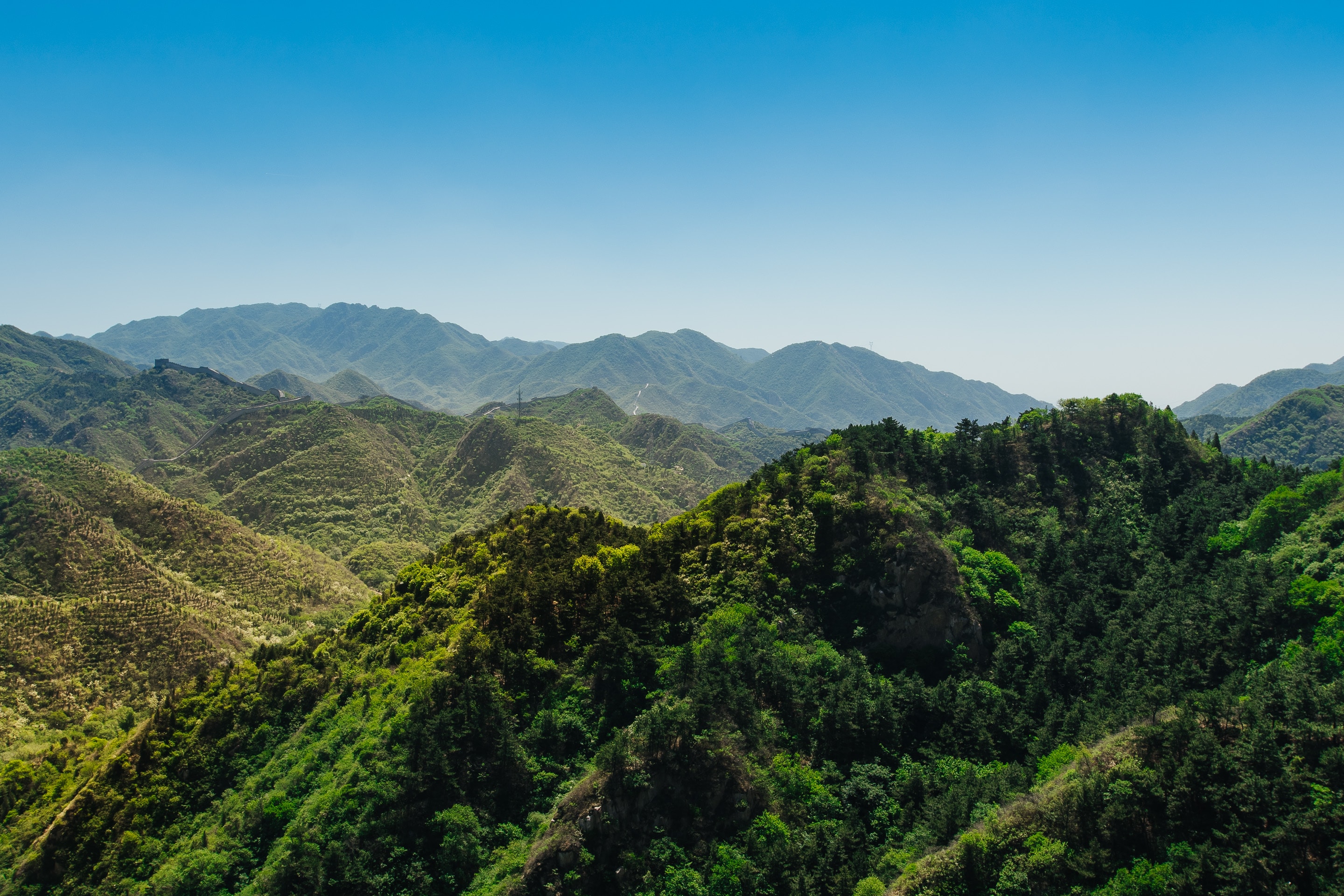 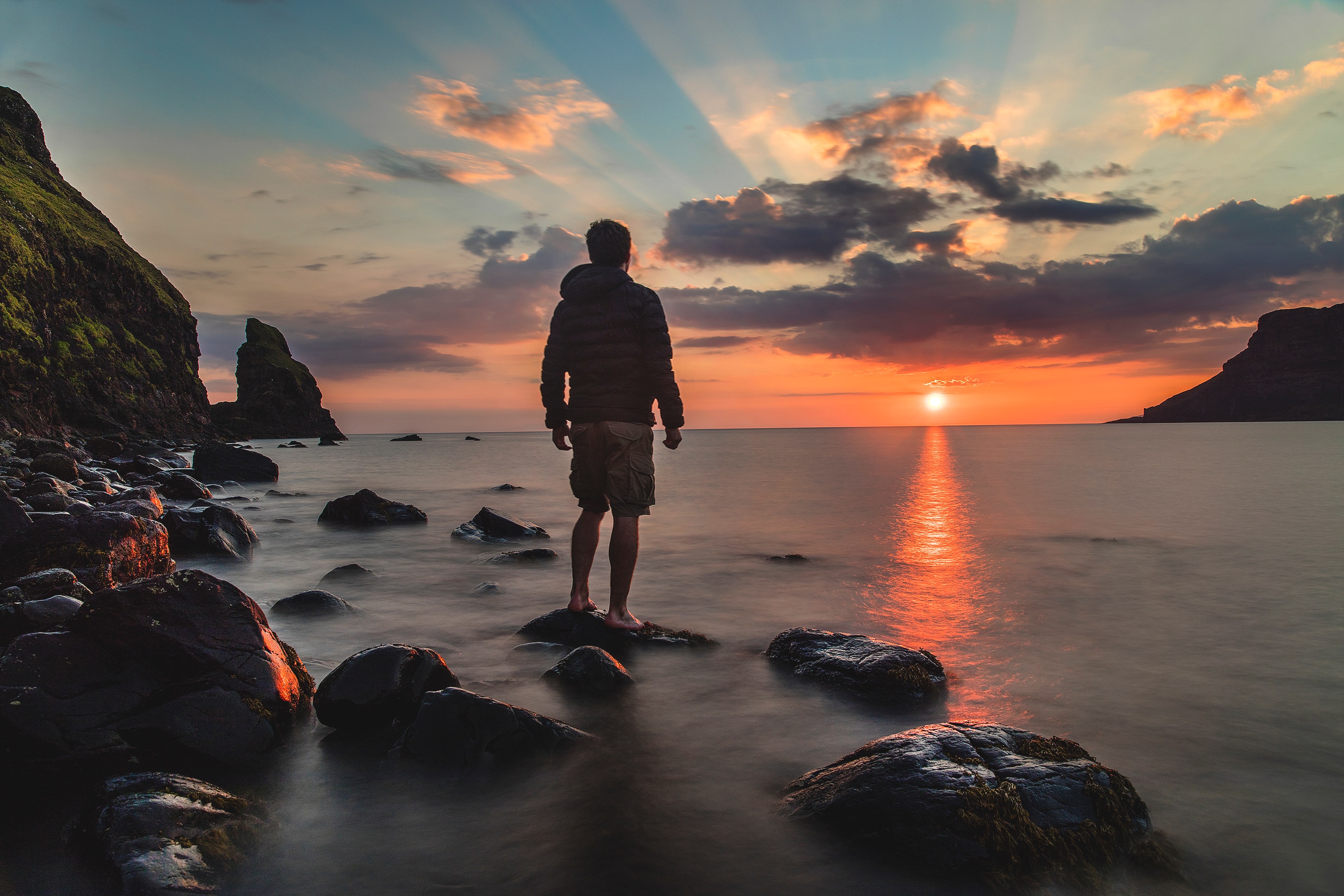 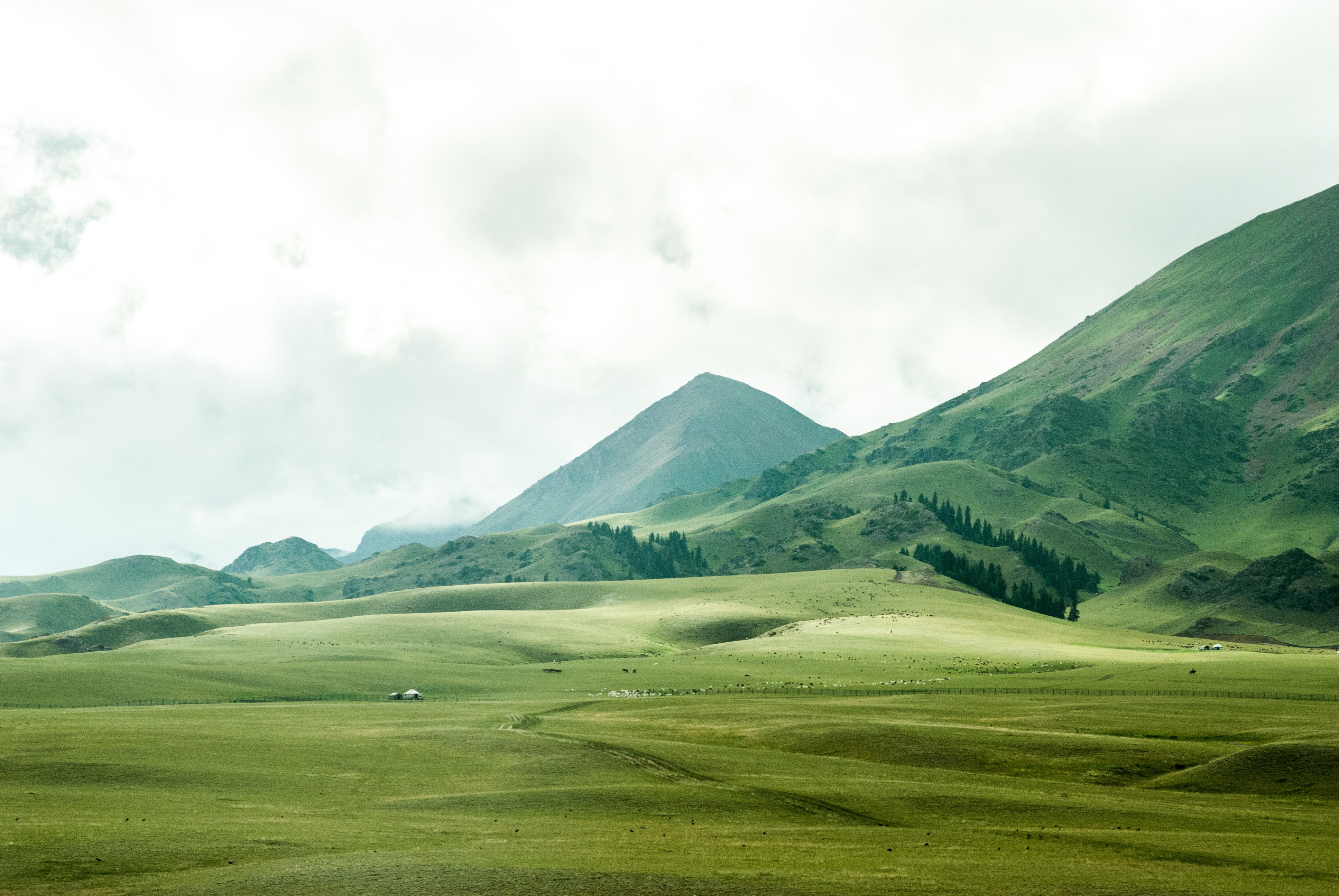 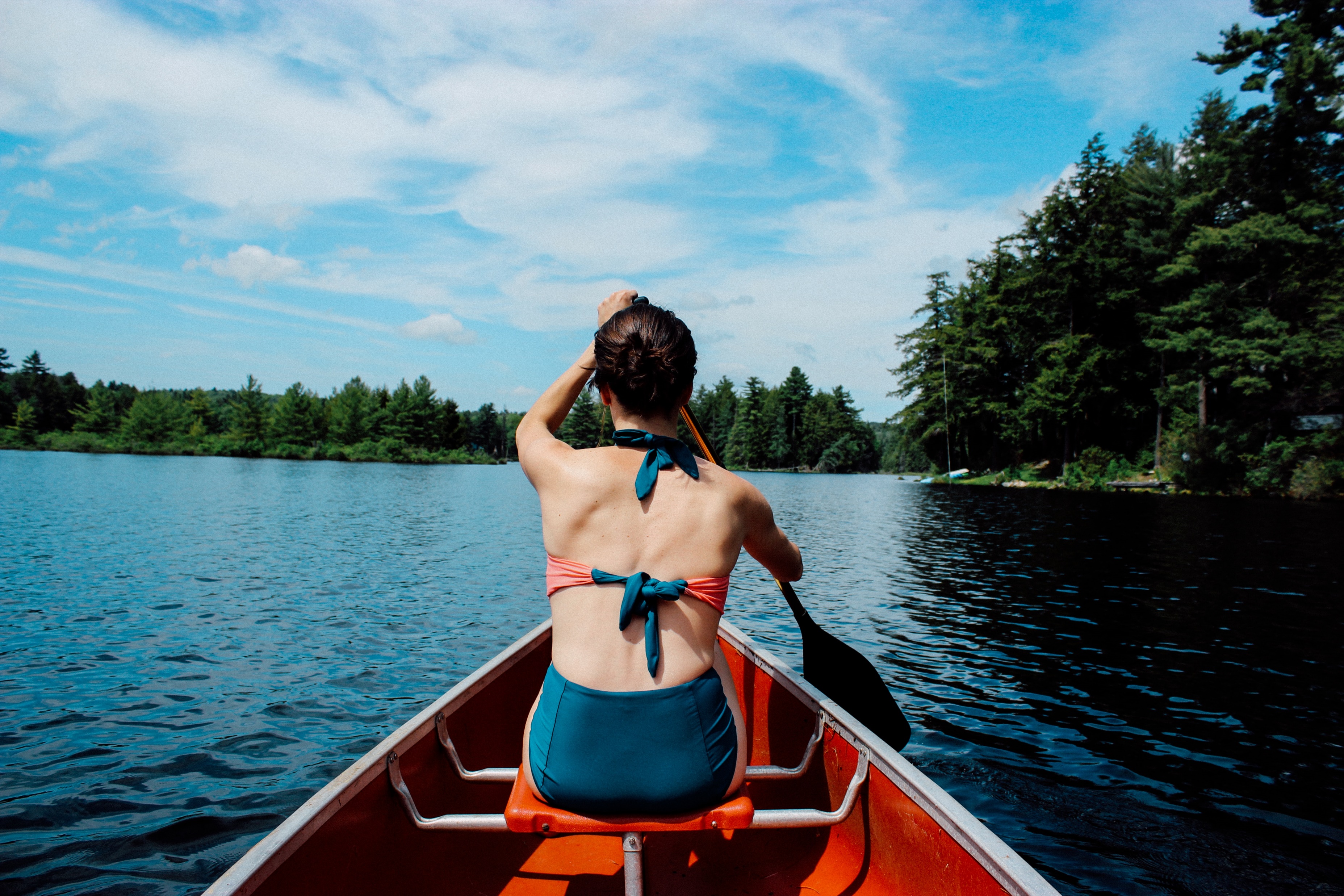 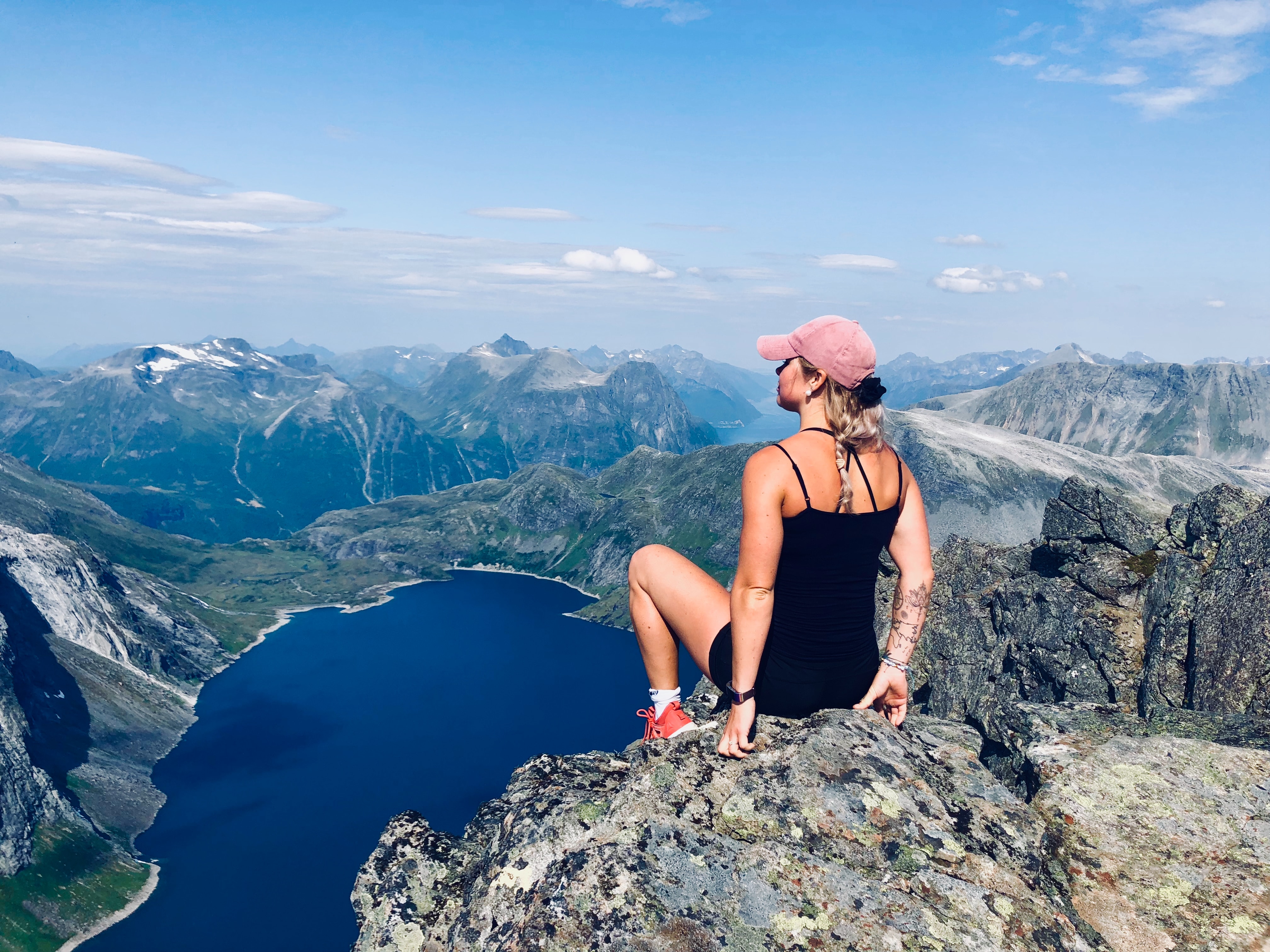 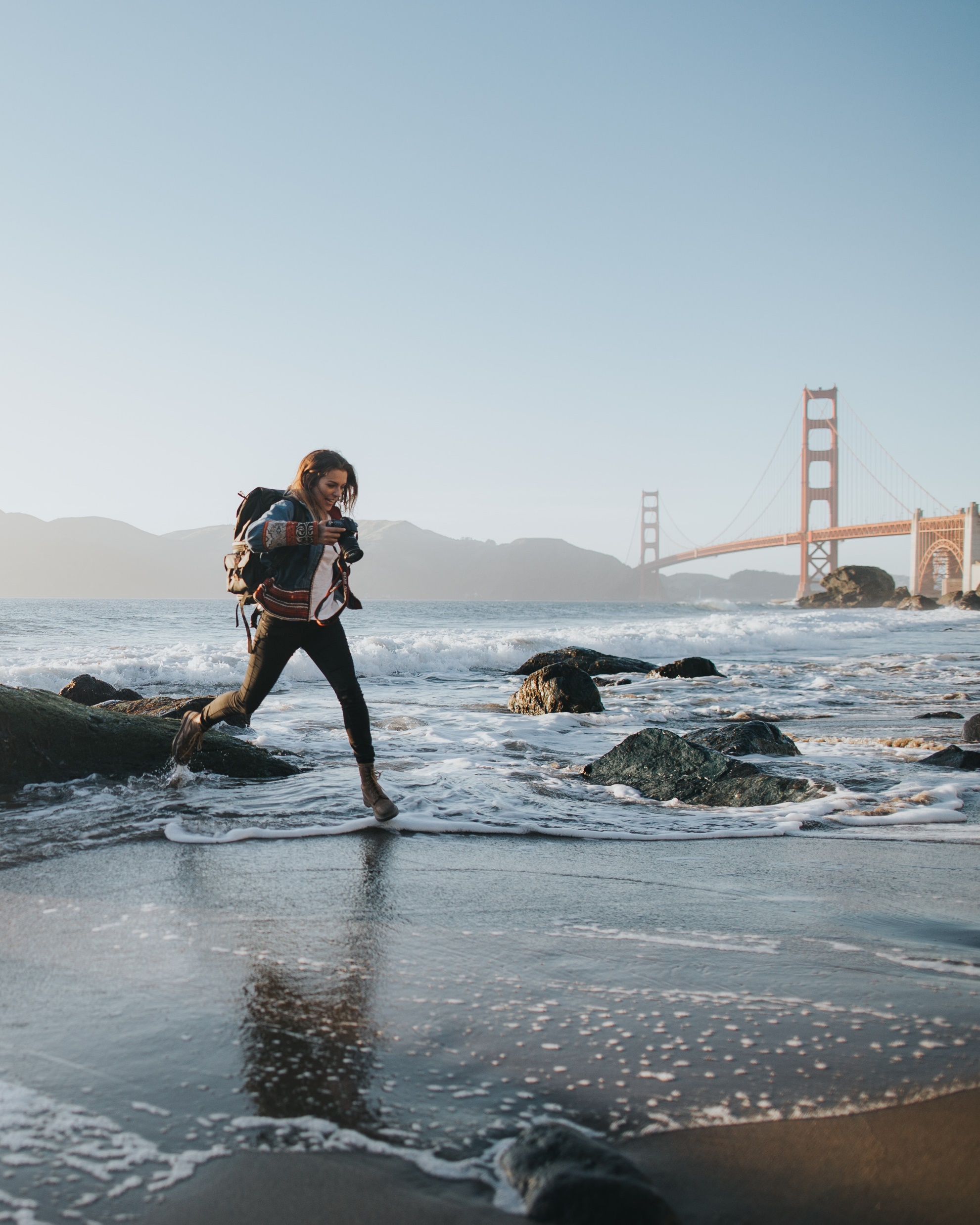 [Speaker Notes: https://unsplash.com/photos/ucYWe5mzTMU
https://unsplash.com/photos/jyMTzkGK-qc
https://unsplash.com/photos/30AOxN5emxs
https://unsplash.com/photos/7QBElZQC-jE
https://unsplash.com/photos/ICE__bo2Vws
https://unsplash.com/photos/2rMOrpr3GUk]
MikeCamera
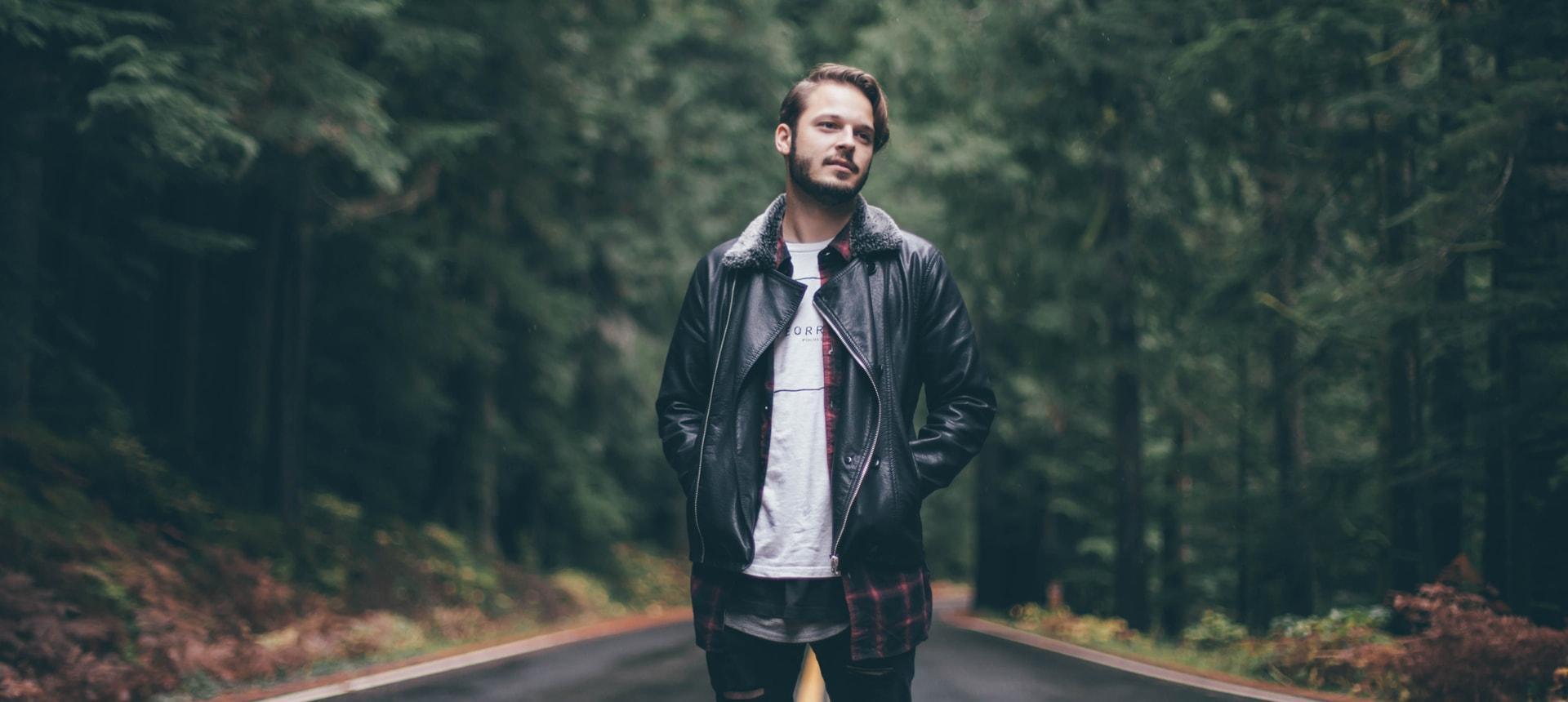 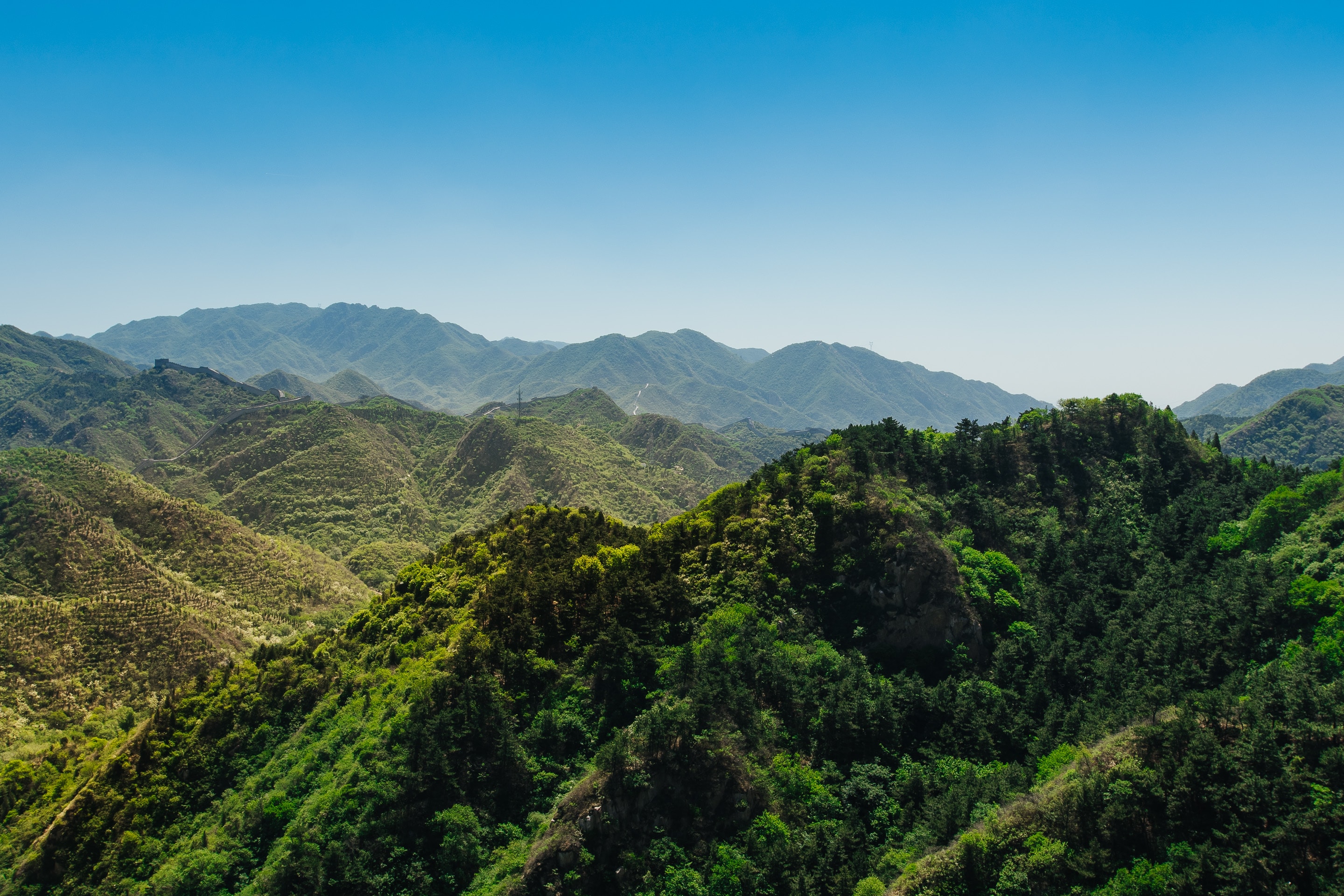 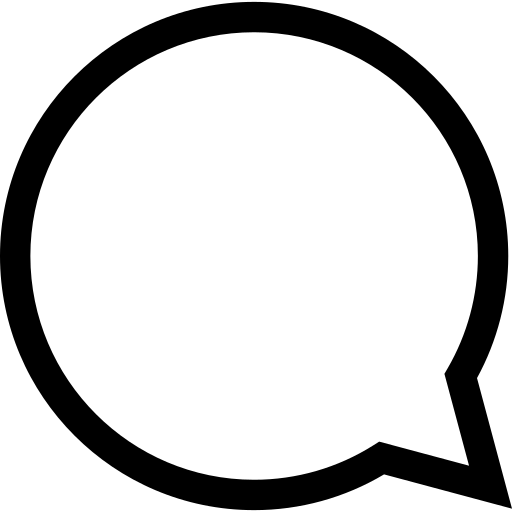 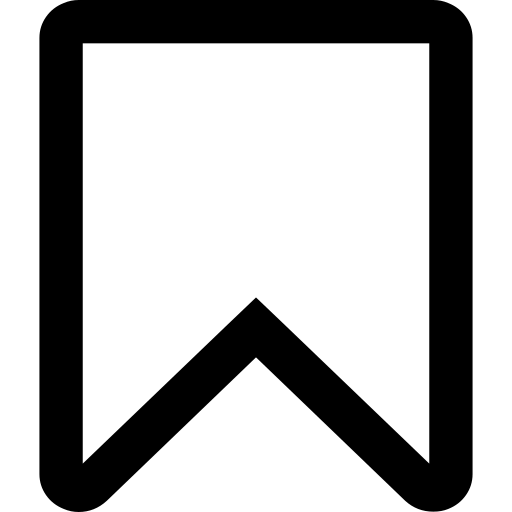 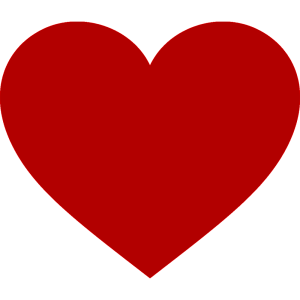 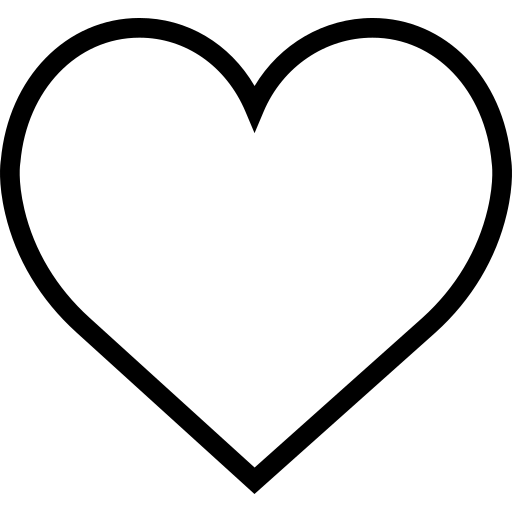 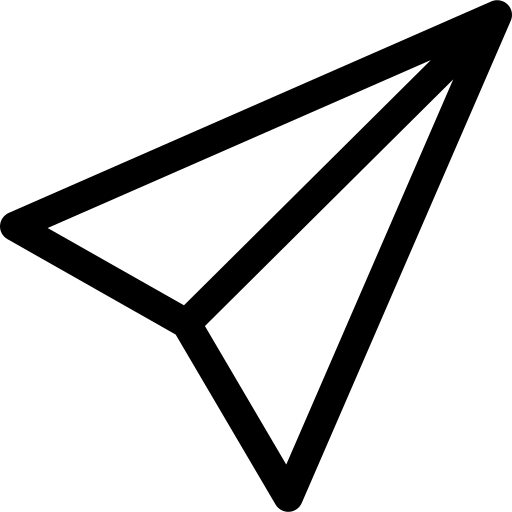 MikeCamera
Write some text here
[Speaker Notes: https://www.wynnummanlyleagues.com.au/wp-content/uploads/2016/06/Manly-Wynnum-Corporate-Business-Venue-Hire.jpg]
MikeCamera
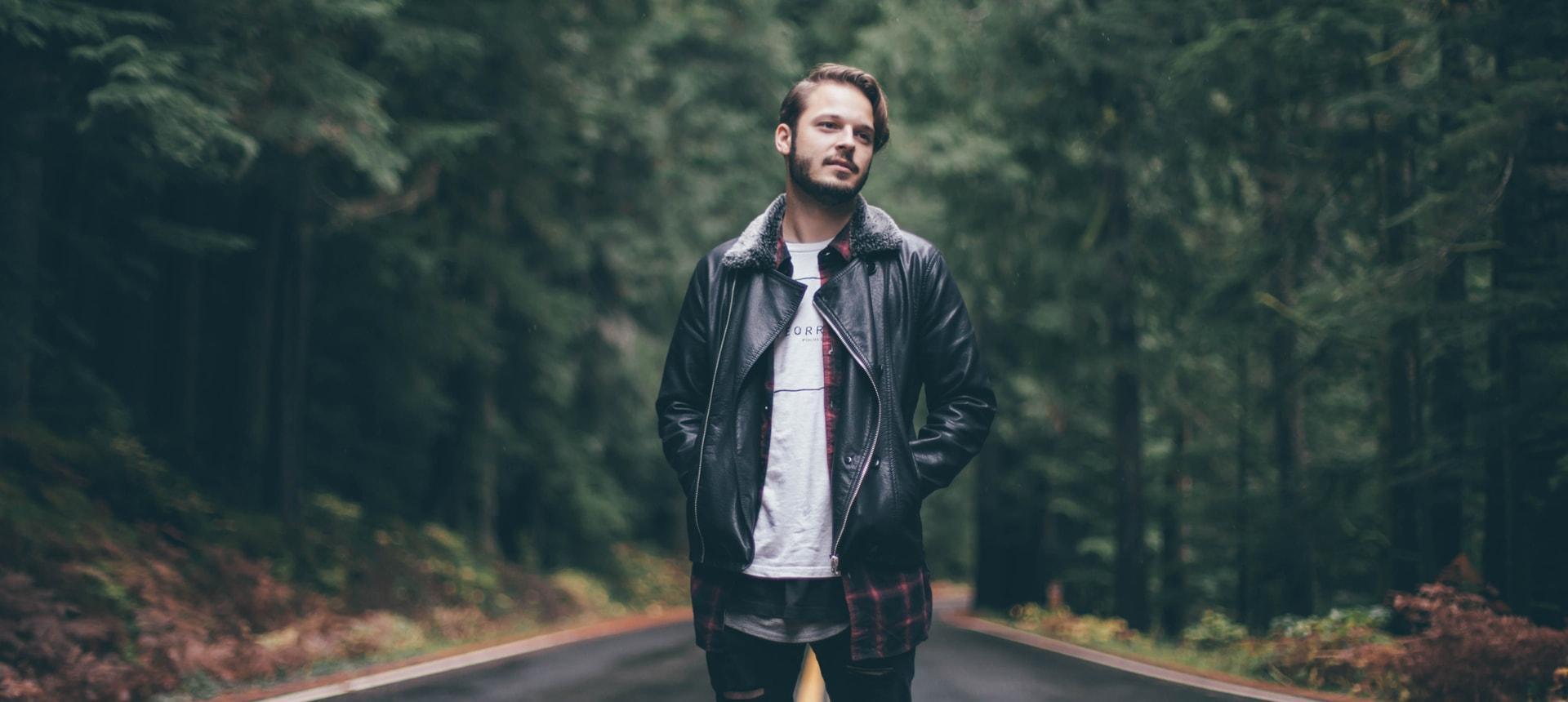 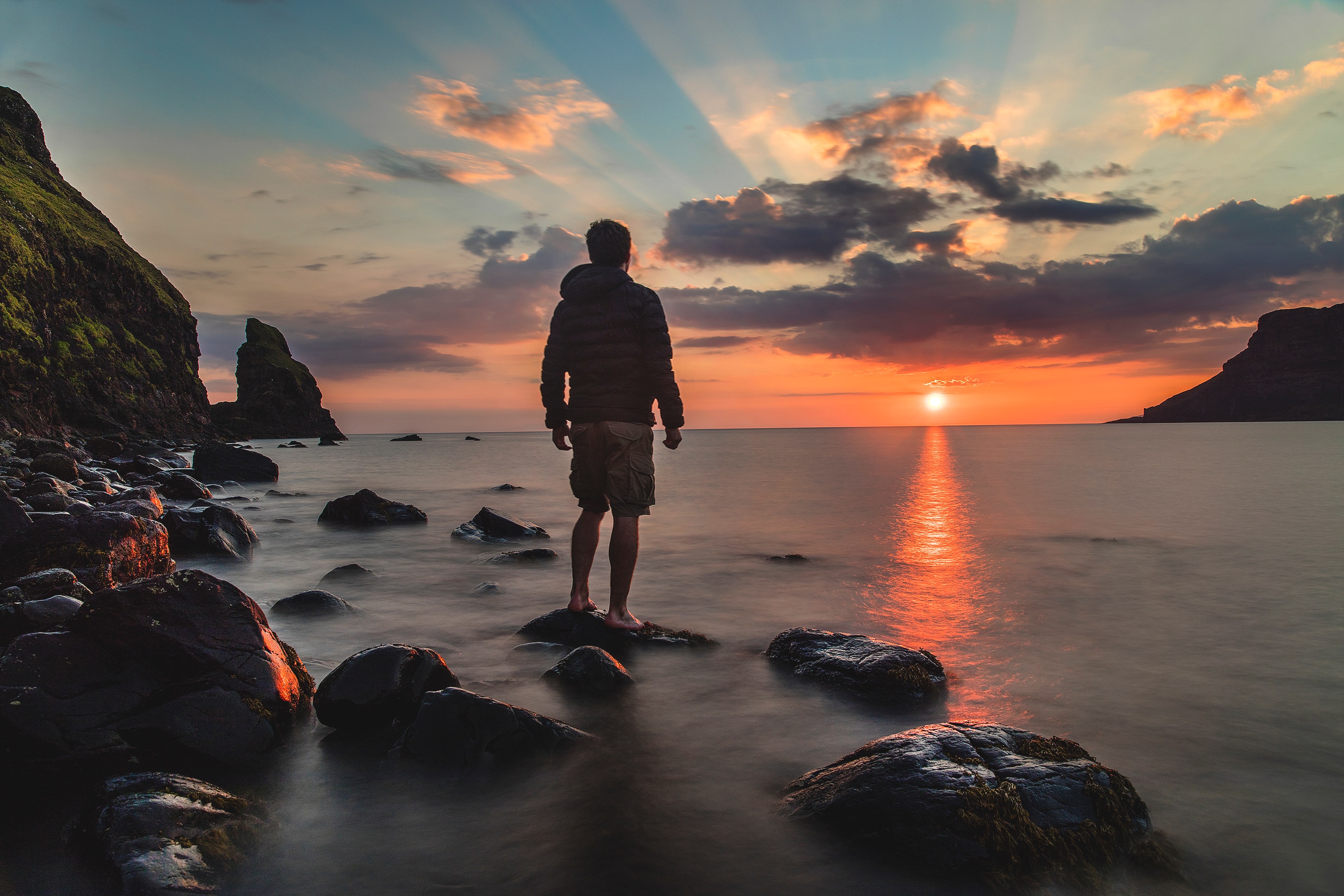 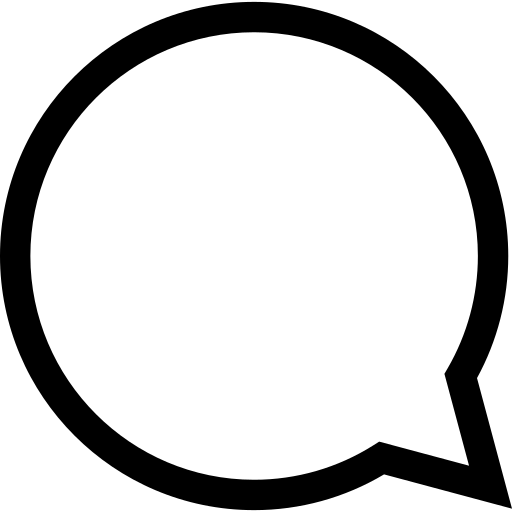 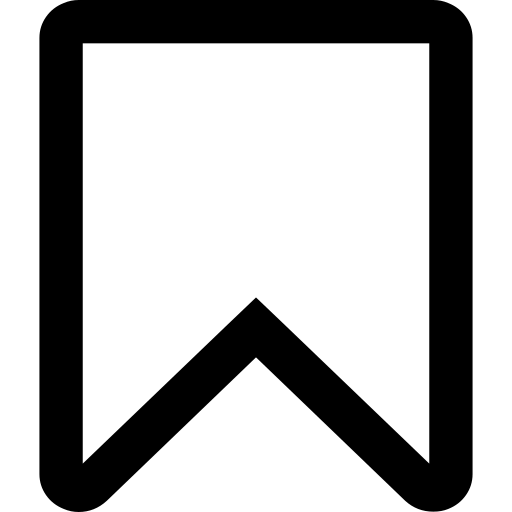 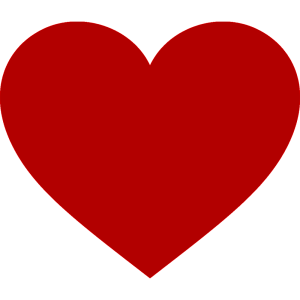 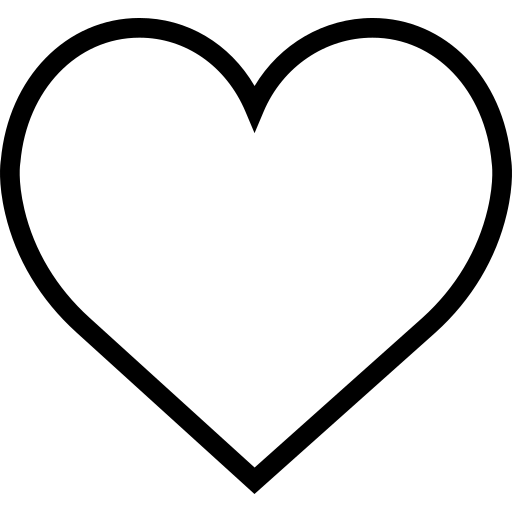 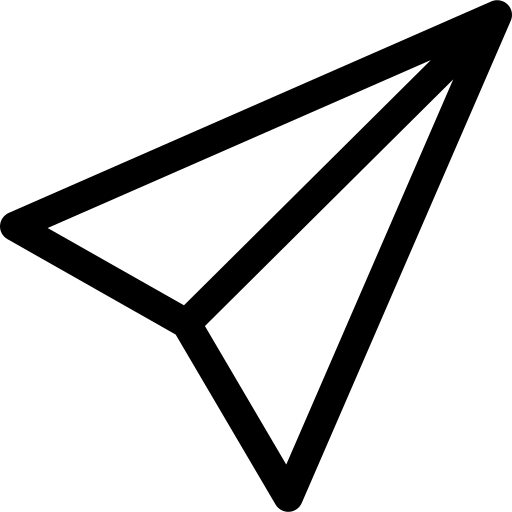 MikeCamera
Write some text here
[Speaker Notes: https://www.wynnummanlyleagues.com.au/wp-content/uploads/2016/06/Manly-Wynnum-Corporate-Business-Venue-Hire.jpg]
MikeCamera
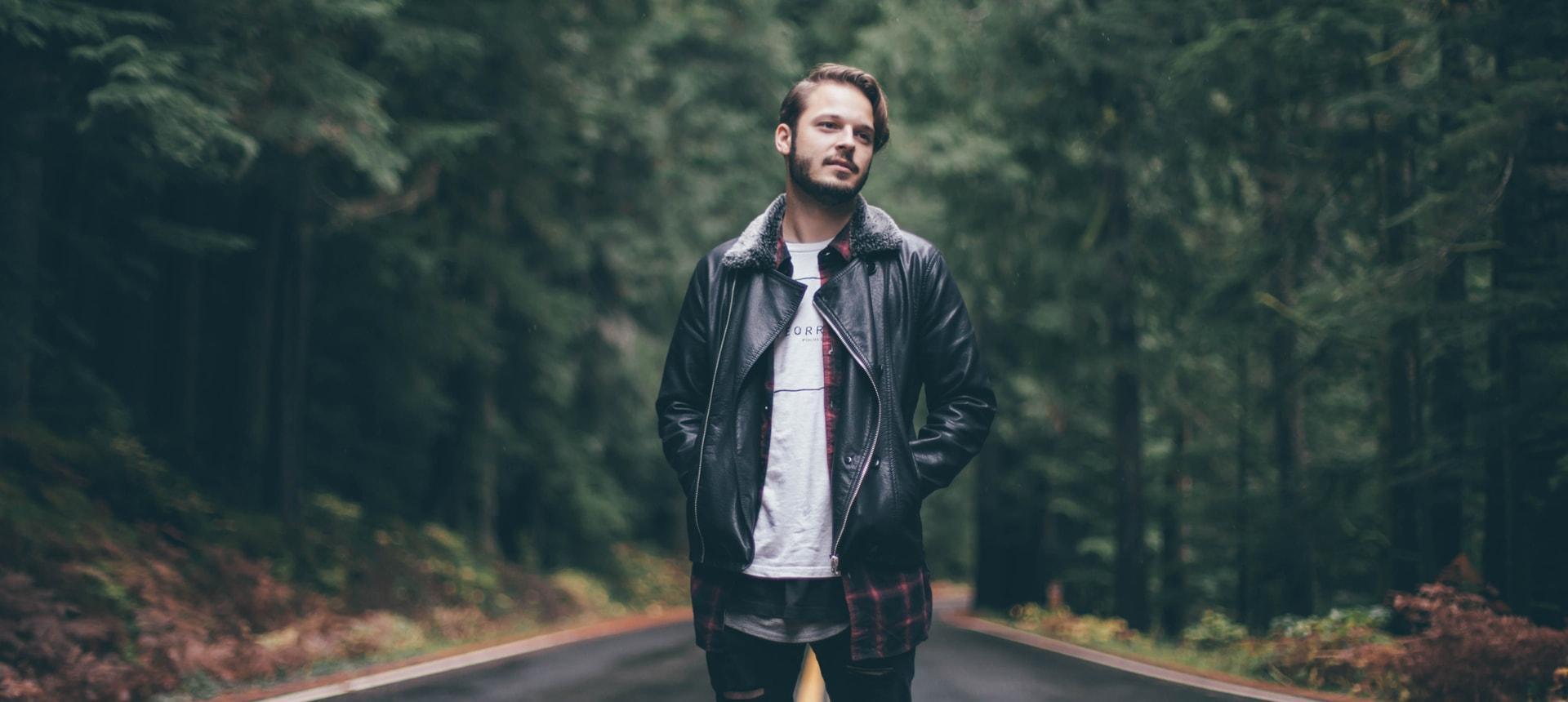 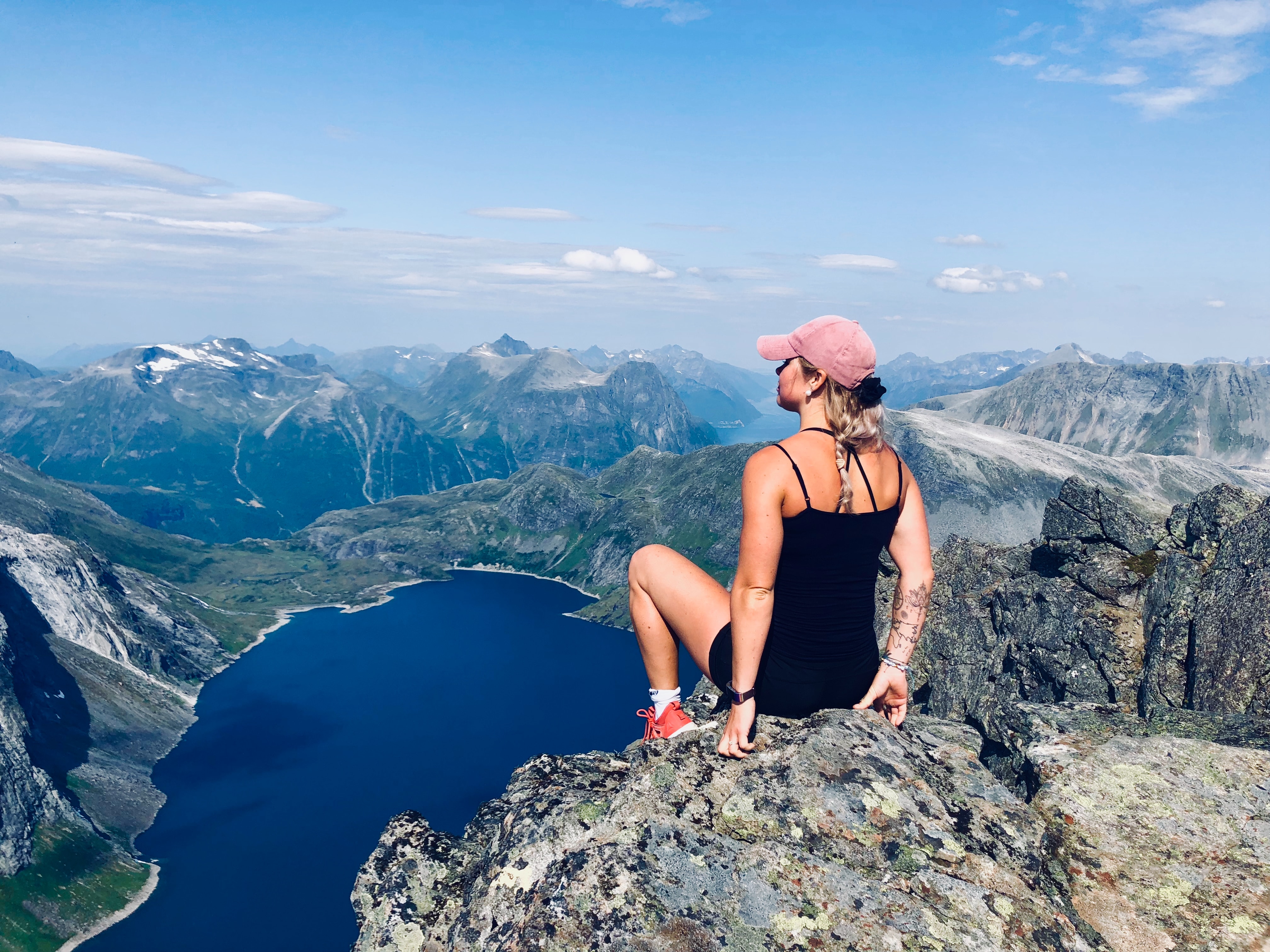 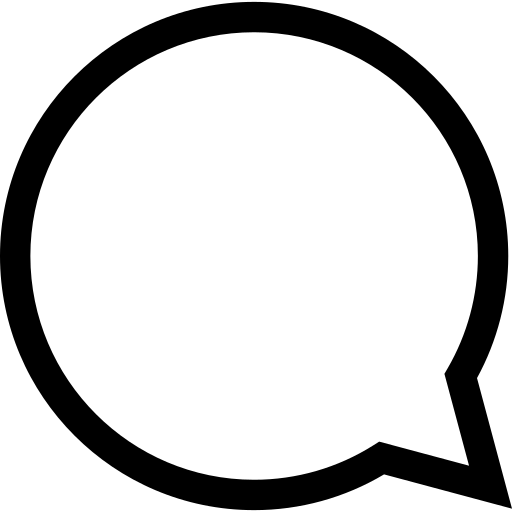 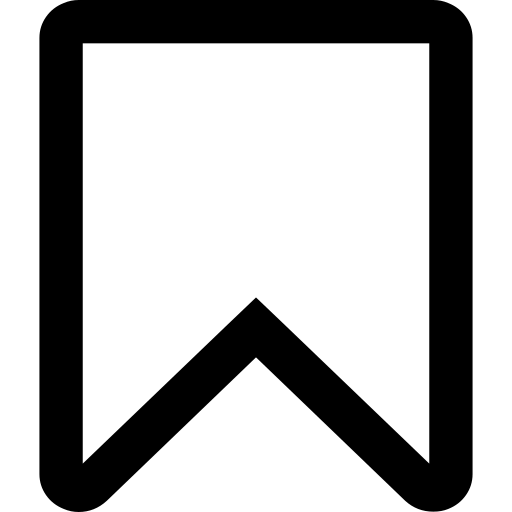 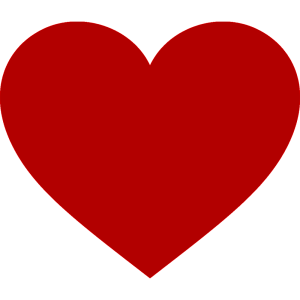 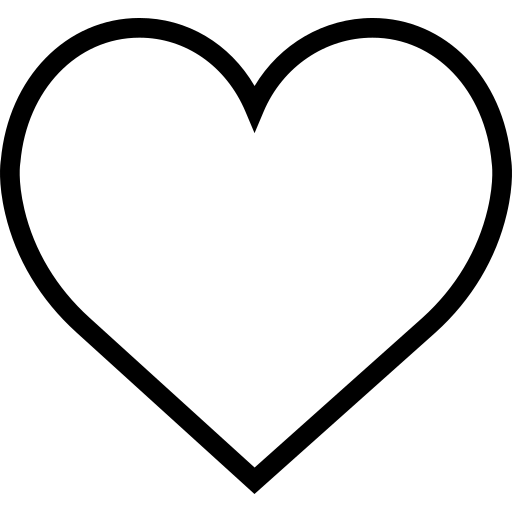 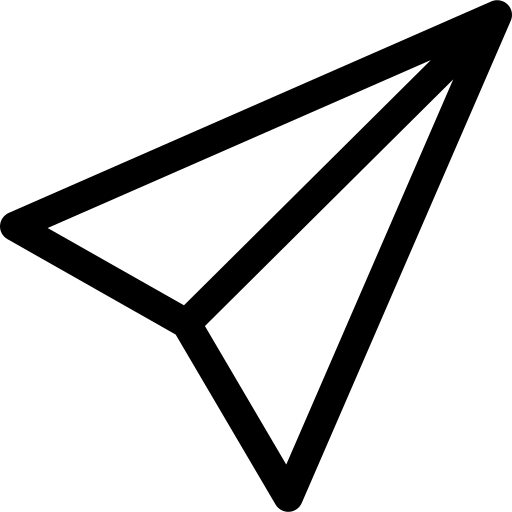 MikeCamera
Write some text here
[Speaker Notes: https://www.wynnummanlyleagues.com.au/wp-content/uploads/2016/06/Manly-Wynnum-Corporate-Business-Venue-Hire.jpg]
MikeCamera
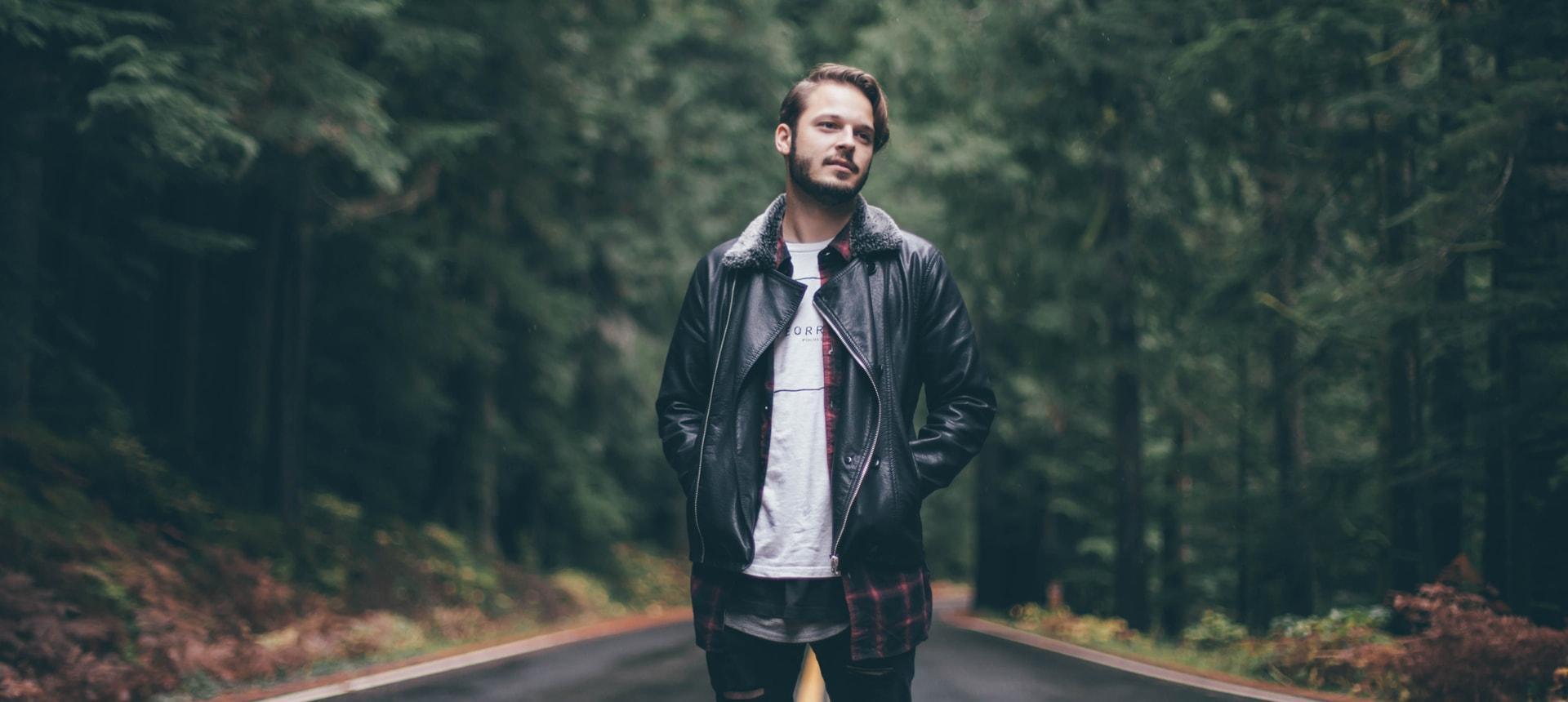 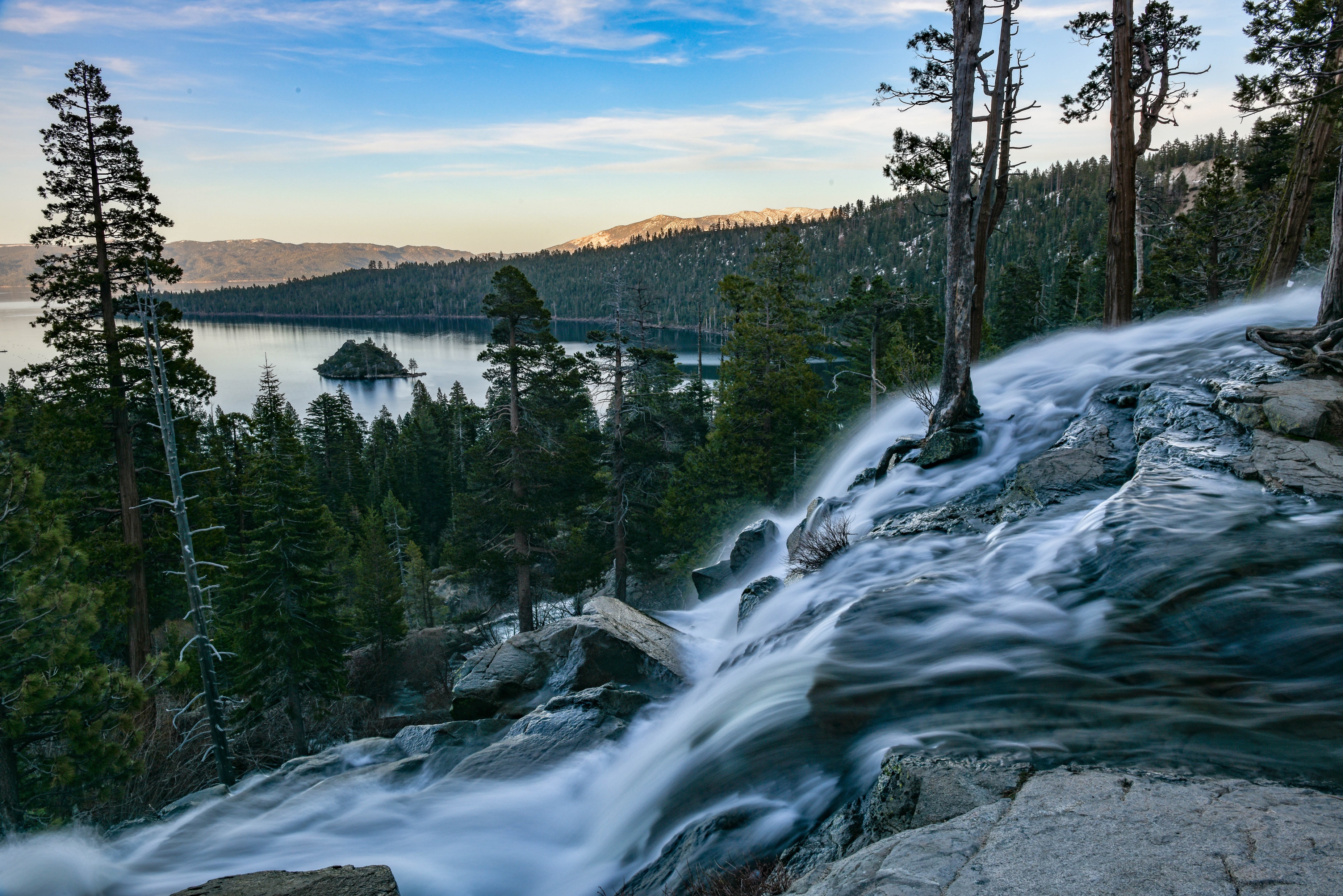 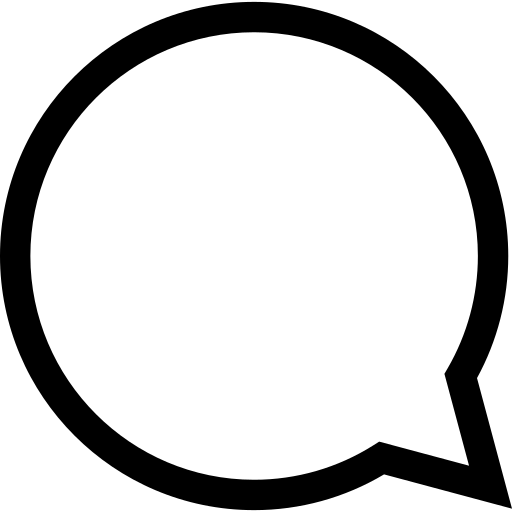 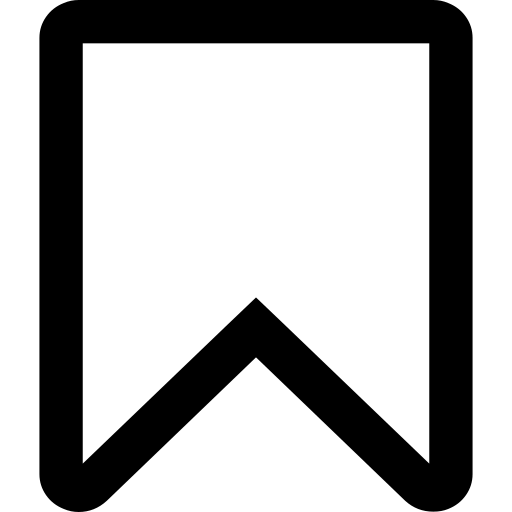 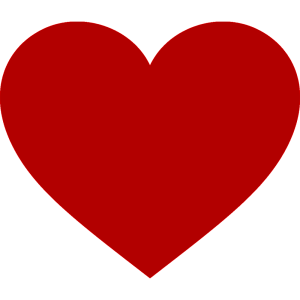 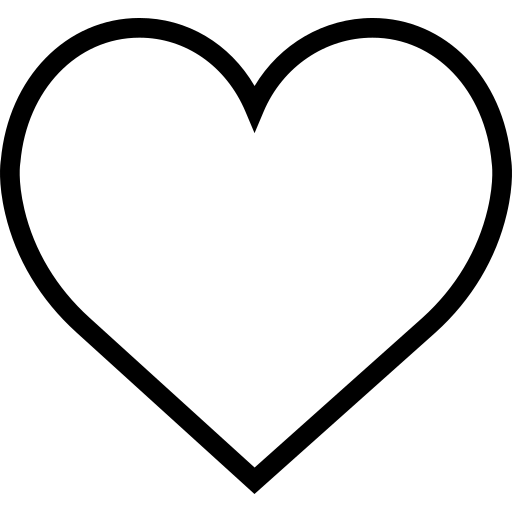 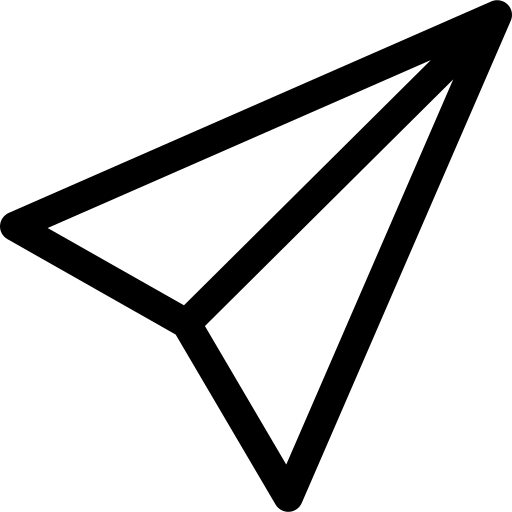 MikeCamera
Write some text here
[Speaker Notes: https://www.wynnummanlyleagues.com.au/wp-content/uploads/2016/06/Manly-Wynnum-Corporate-Business-Venue-Hire.jpg]
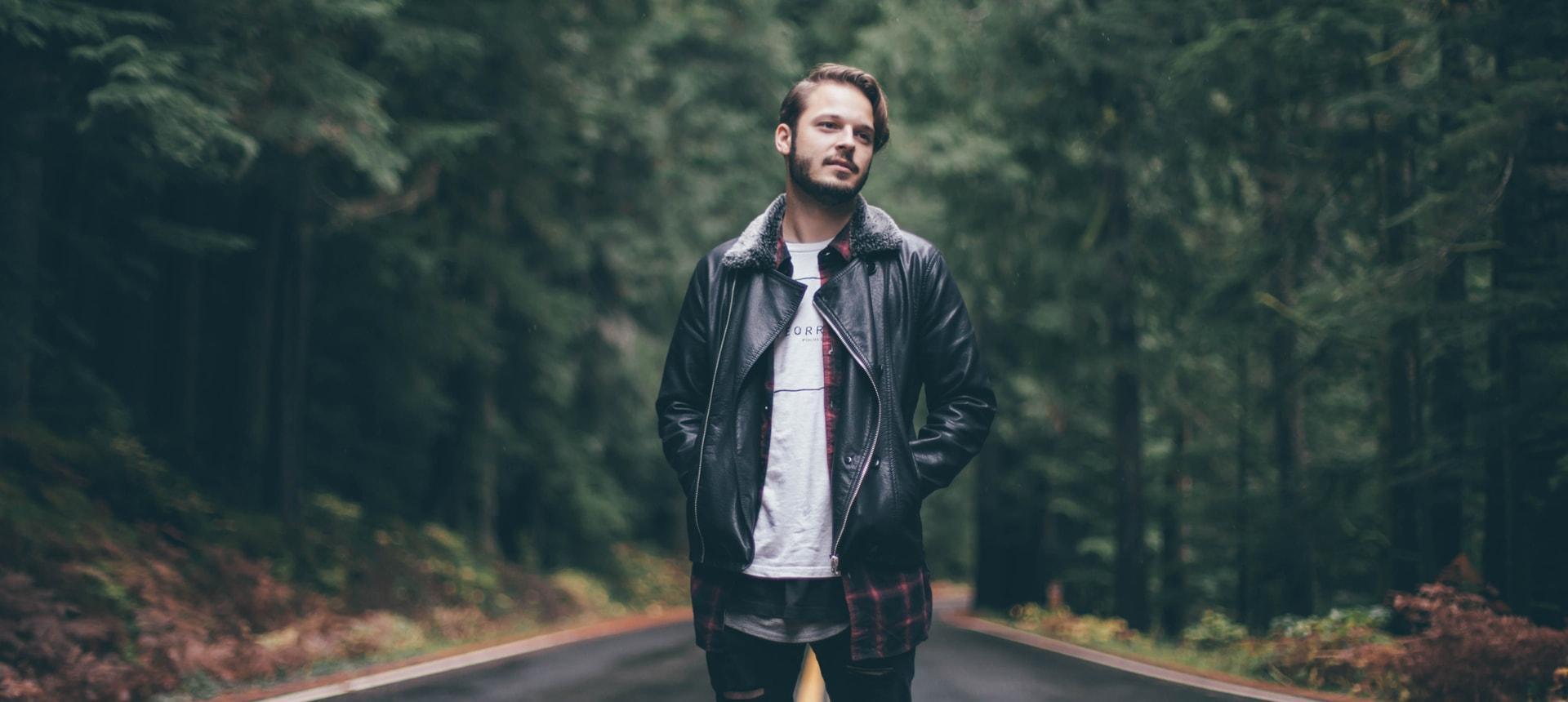 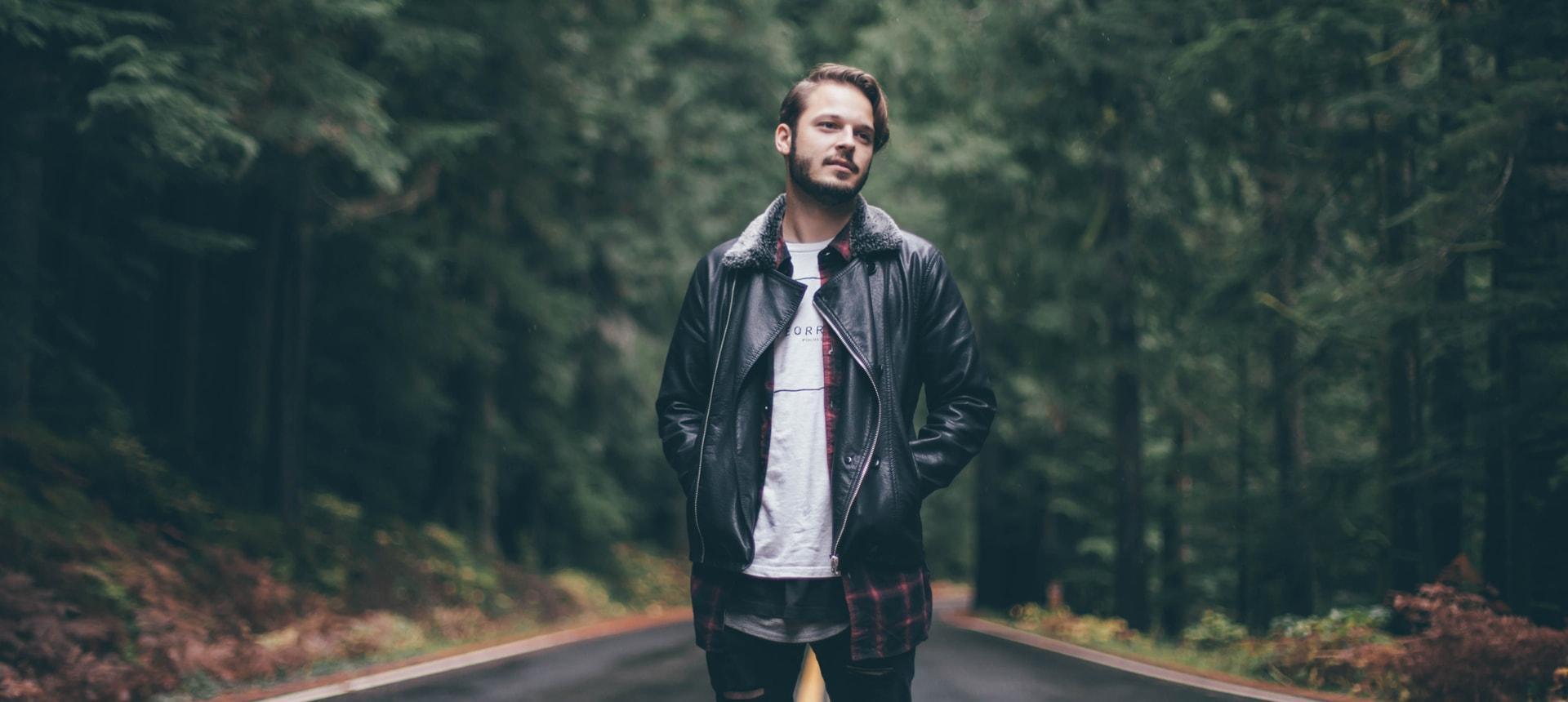 MikeCamera
Motion designer and amateur photographer
www.mikecamera.com
1804
posts
3256
followers
133
following
Follow
Following
[Speaker Notes: https://www.wynnummanlyleagues.com.au/wp-content/uploads/2016/06/Manly-Wynnum-Corporate-Business-Venue-Hire.jpg]
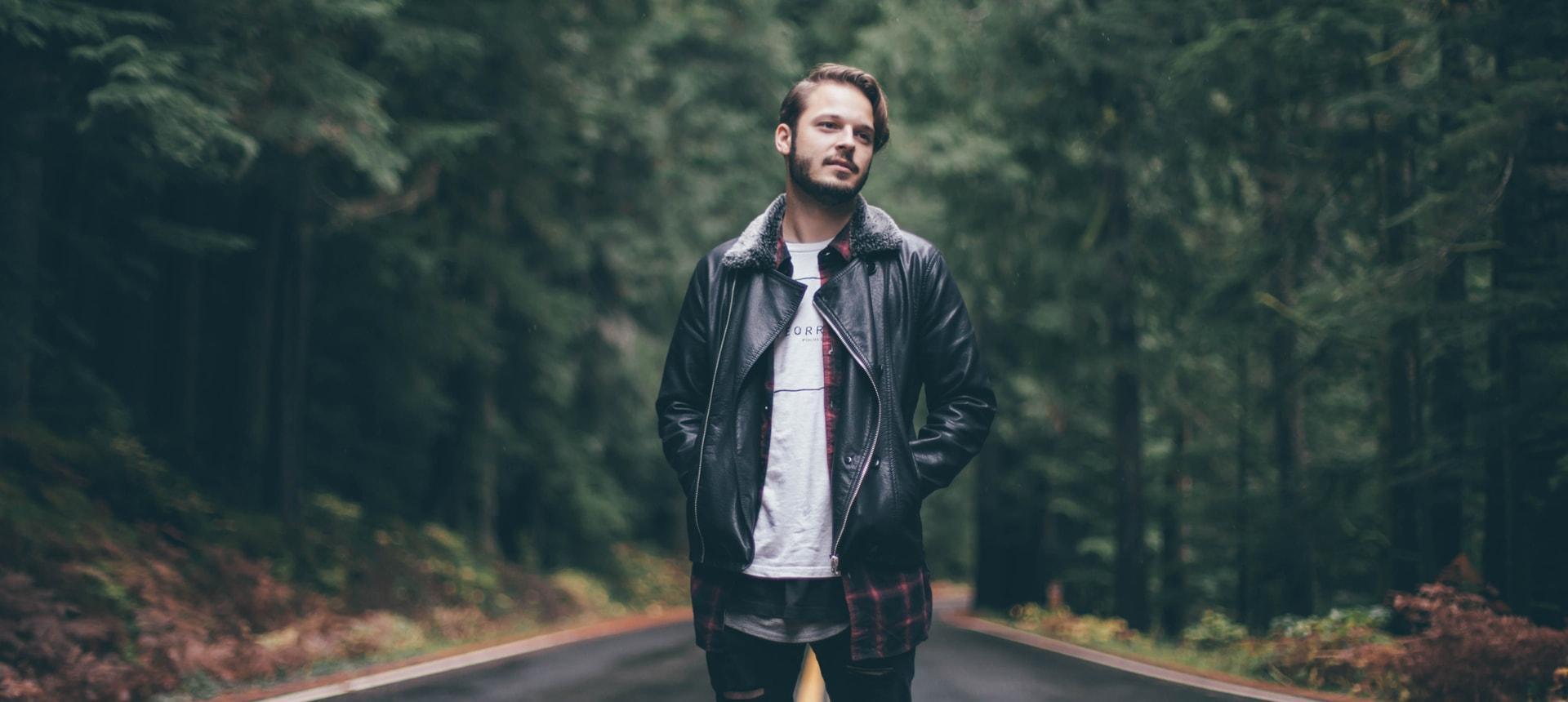 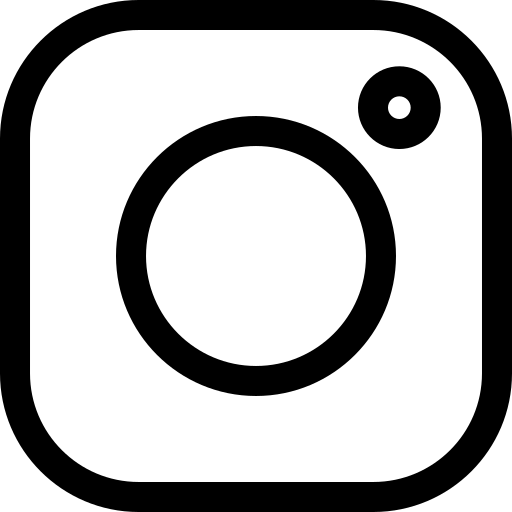 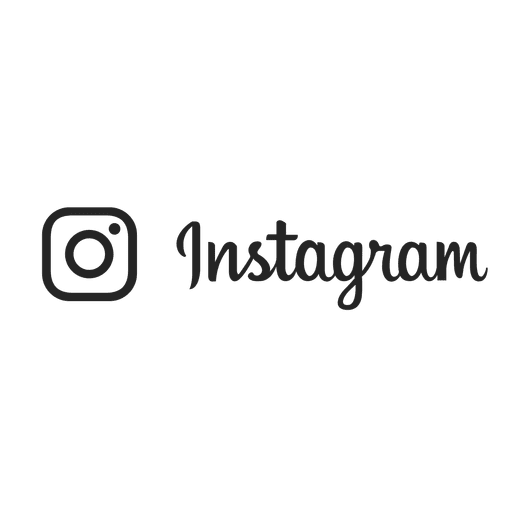 instagram.com/mikecamera
Follow
Following
[Speaker Notes: https://www.wynnummanlyleagues.com.au/wp-content/uploads/2016/06/Manly-Wynnum-Corporate-Business-Venue-Hire.jpg]